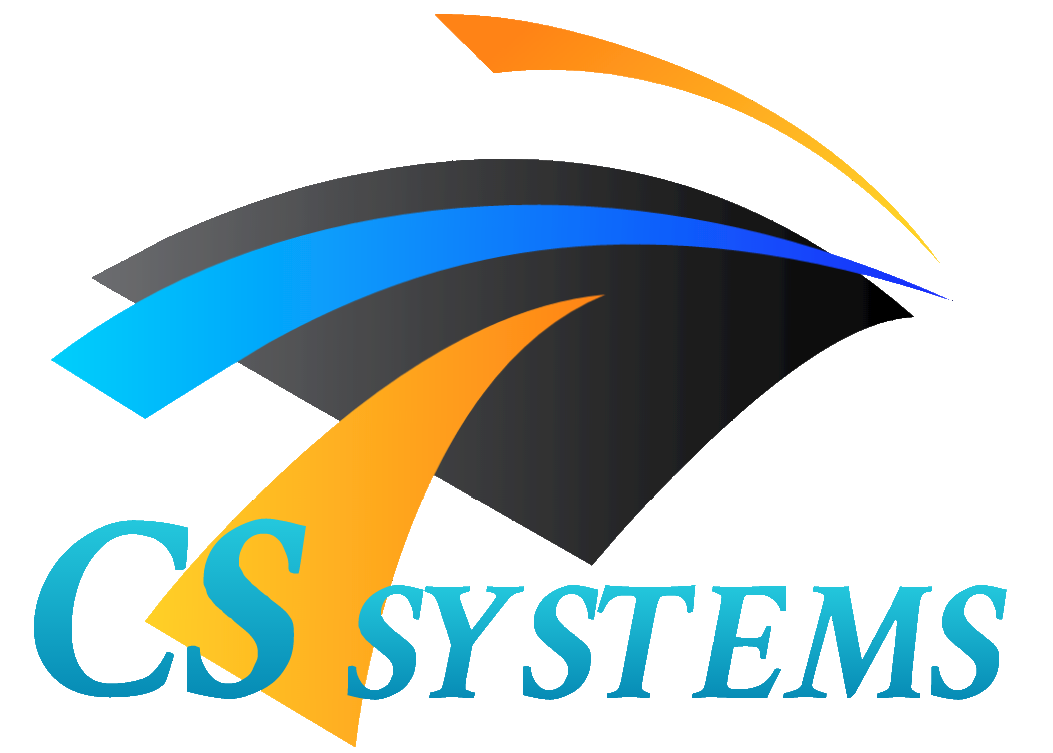 株式会社シーエスシステムズ
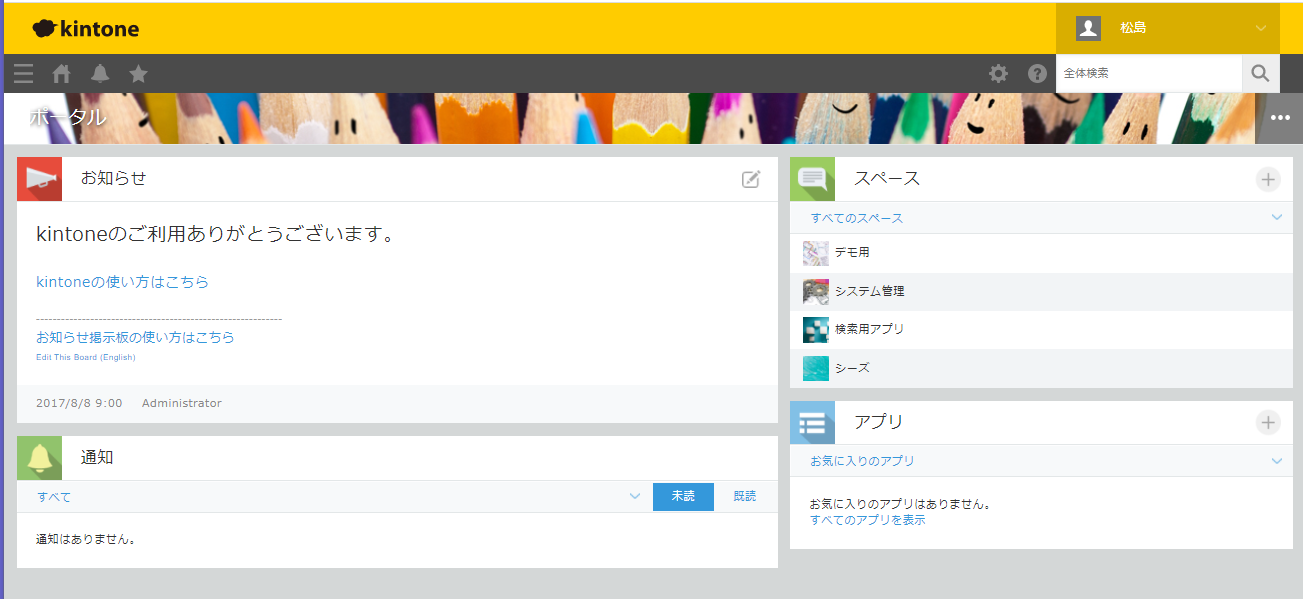 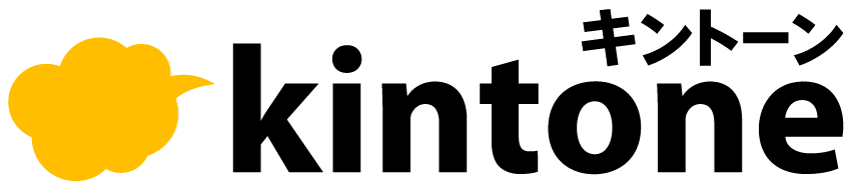 トン活のご提案
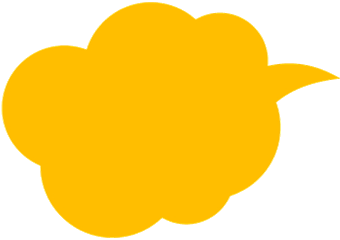 キントーンを
ばりばり活用!!
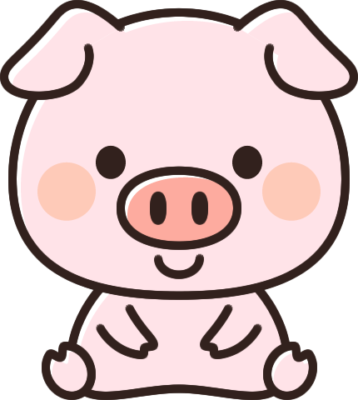 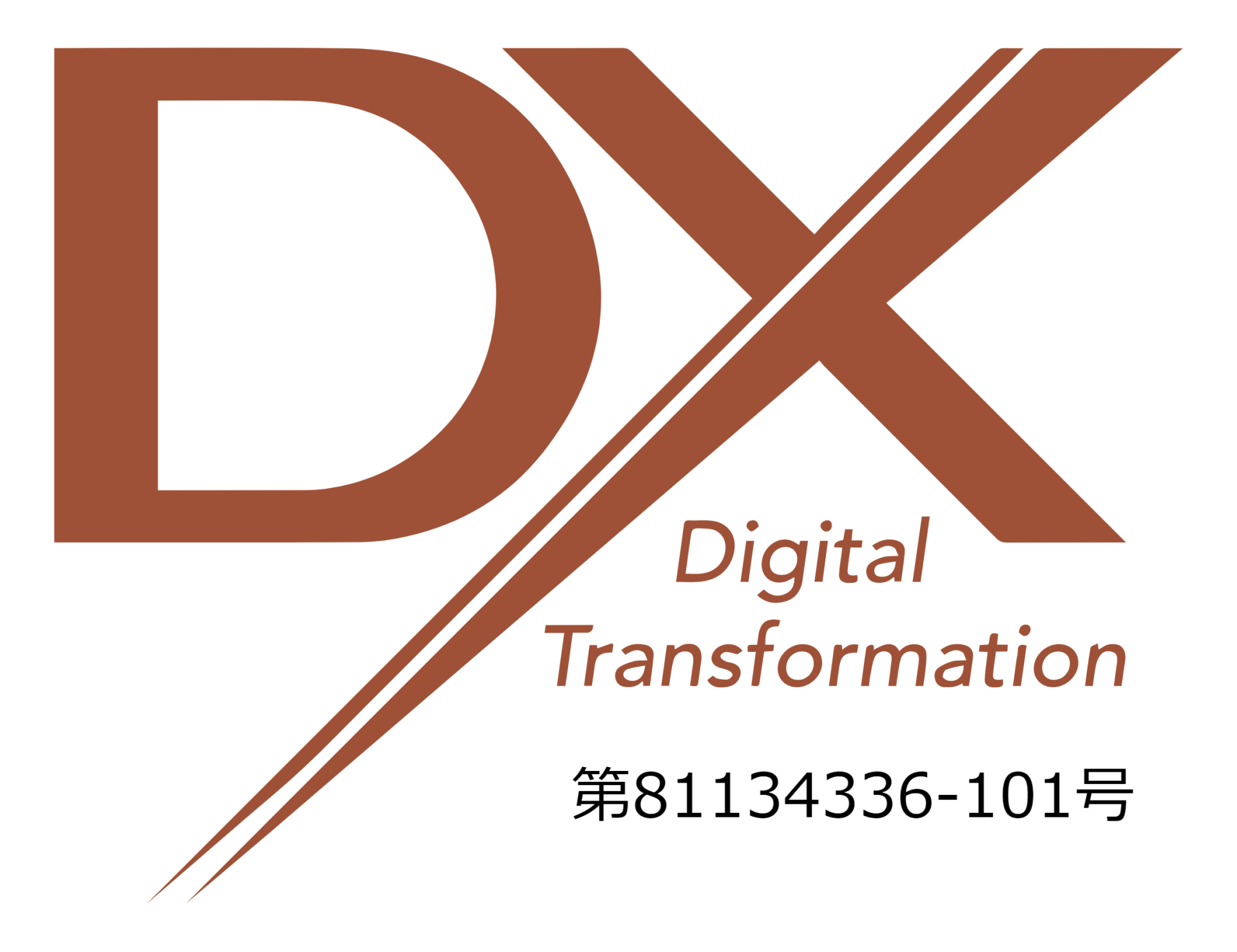 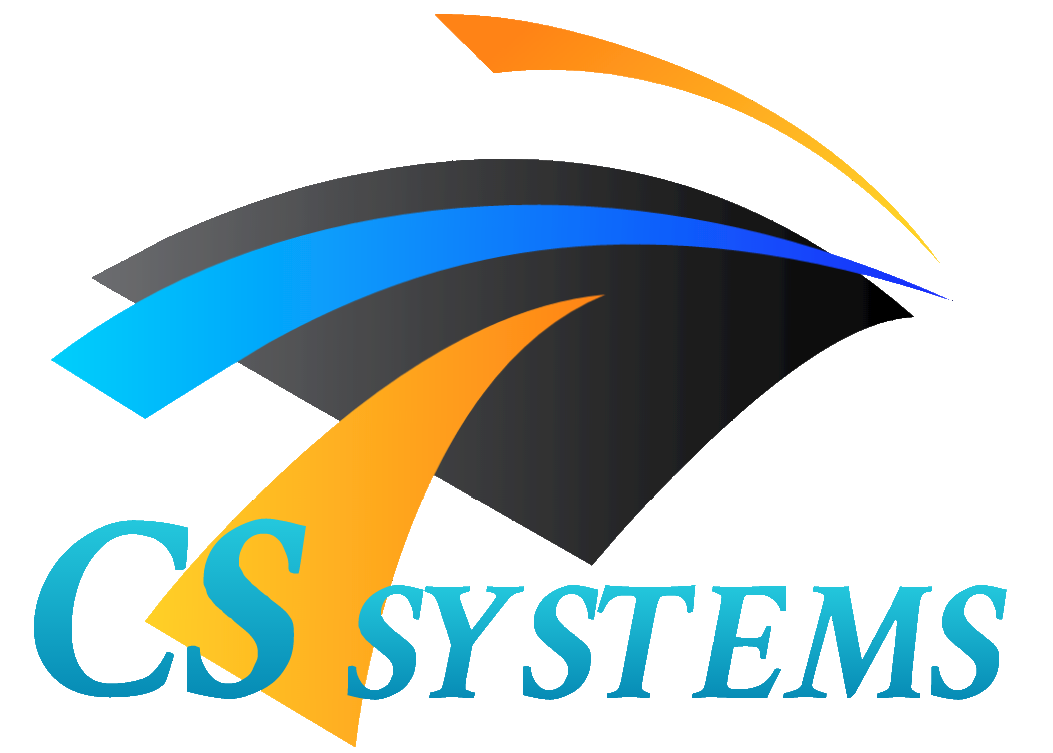 kintoneとは
あらゆる業種の、
あらゆる人の、あらゆる仕事で選ばれる
ドラッグ＆ドロップでサクッと作れる・変えていける
IT部門じゃなくても
はじめられる
業務アプリの作成
累計20,000社以上・毎月500社以上が導入するサイボウズ社のクラウドサービスです。
コミュニケーション
あらゆる業務に対応する柔軟性と拡張性
業務システムアプリを必要な数だけ追加できる！
データを共有し見える化できる！
コミュニケーションをシンプルにできる！
様々なデバイスからアクセスできる！
外部サービスや基幹システムとの連携ができる！
キントーンさえ見れば、仕事を進めることができる！
1
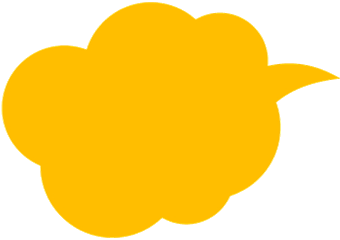 データ共有
プロセス管理
2
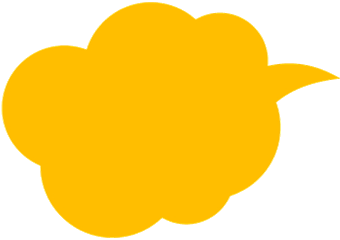 3
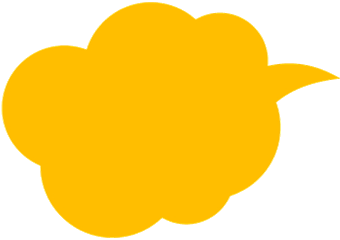 機能拡張
4
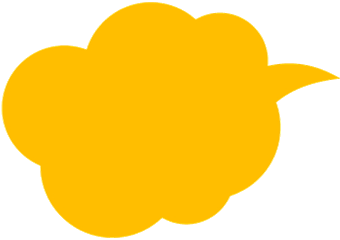 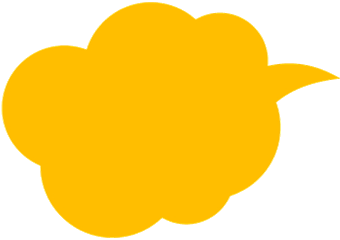 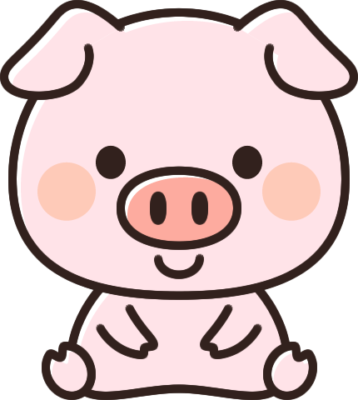 5
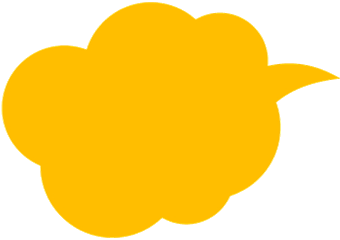 いろんな使い方が
出来るよ
使いこなすには
技術も必要だよ
6
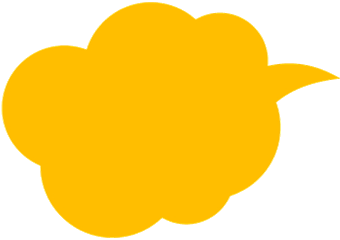 フッターを追加
2
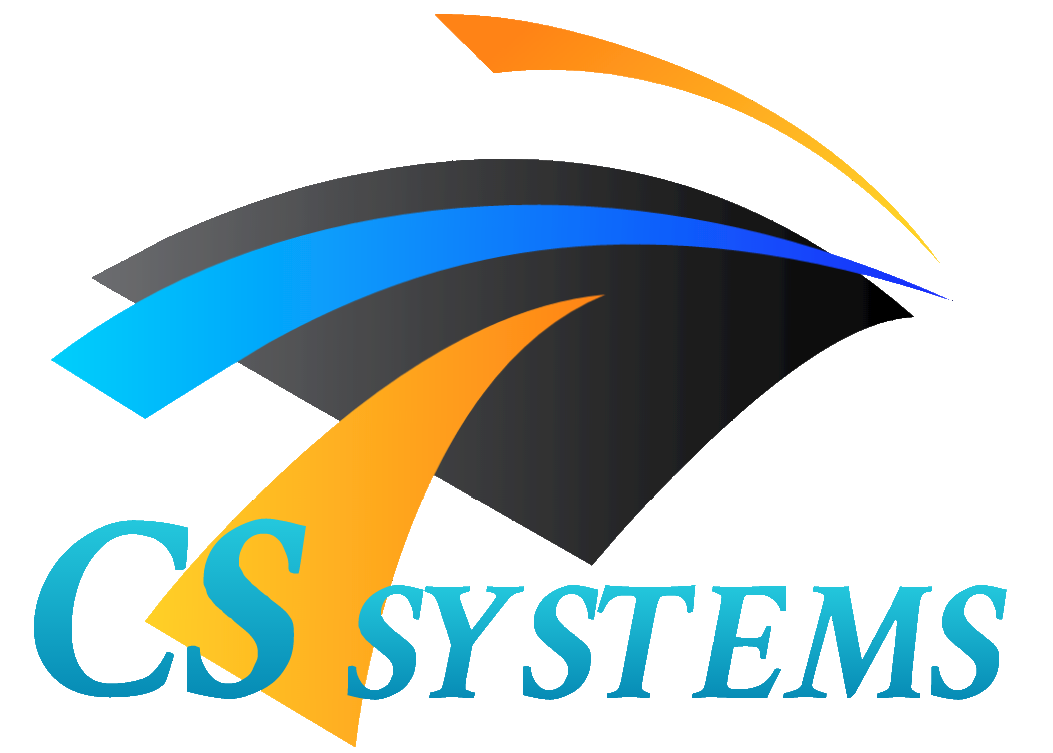 詳細画面
ポータル画面
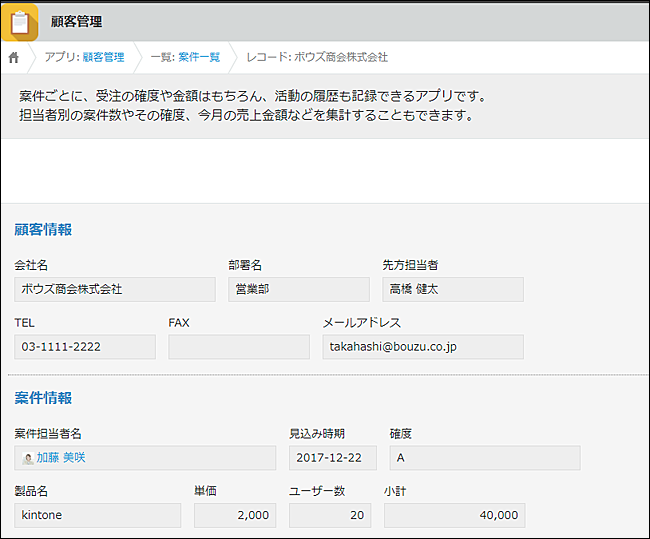 一覧画面
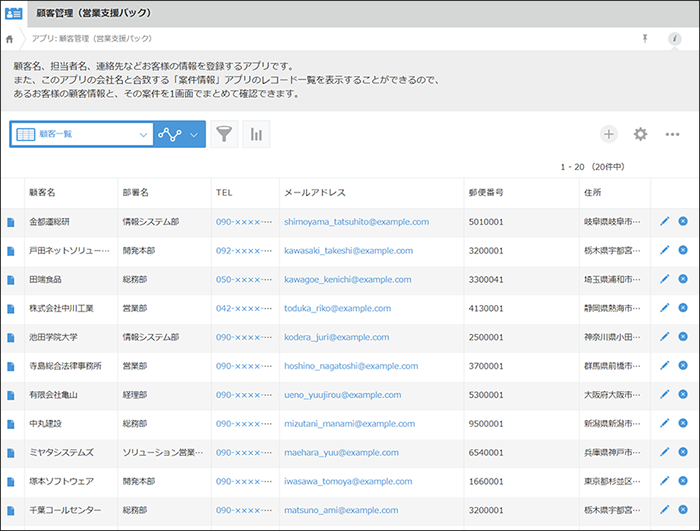 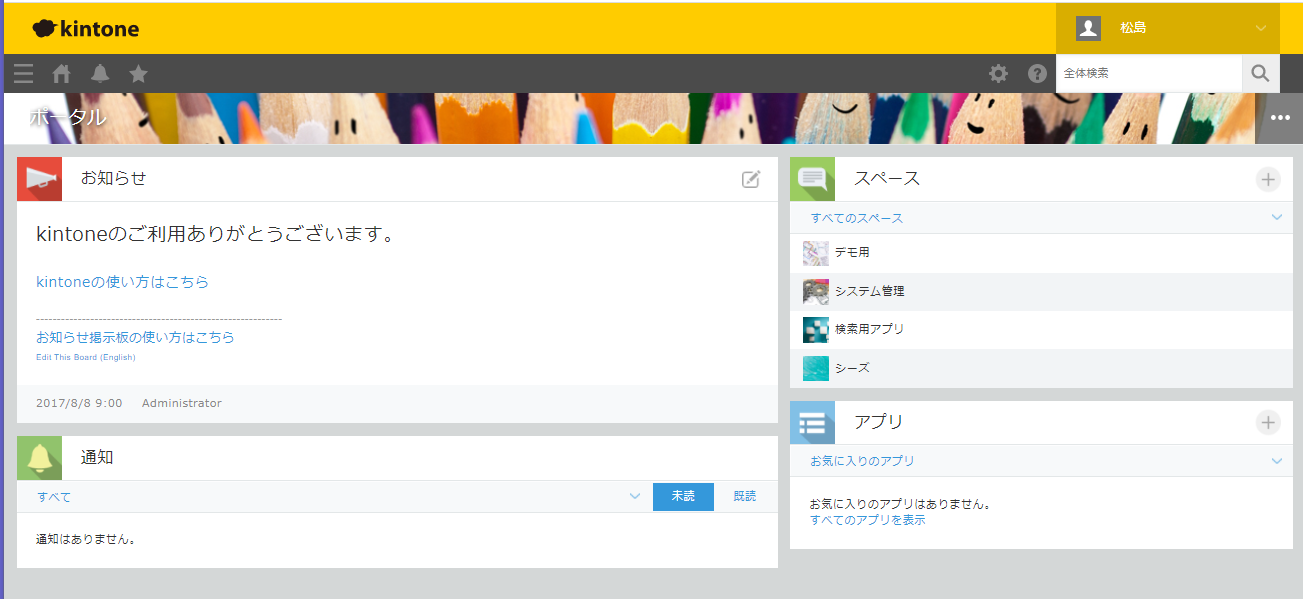 スペース
お知らせ
サイボウズ株式会社が開発・提供している業務改善プラットフォームです。
大量のデータで重たくなったエクセル、煩雑なメール、紙で管理しているの書類の山など、バラバラな情報をひとつにまとめてDX化できます。
チームで仕事を進めるための自社専用の仕組みを作成できます。
アプリ
通知
株式会社シーエスシステムズ
3
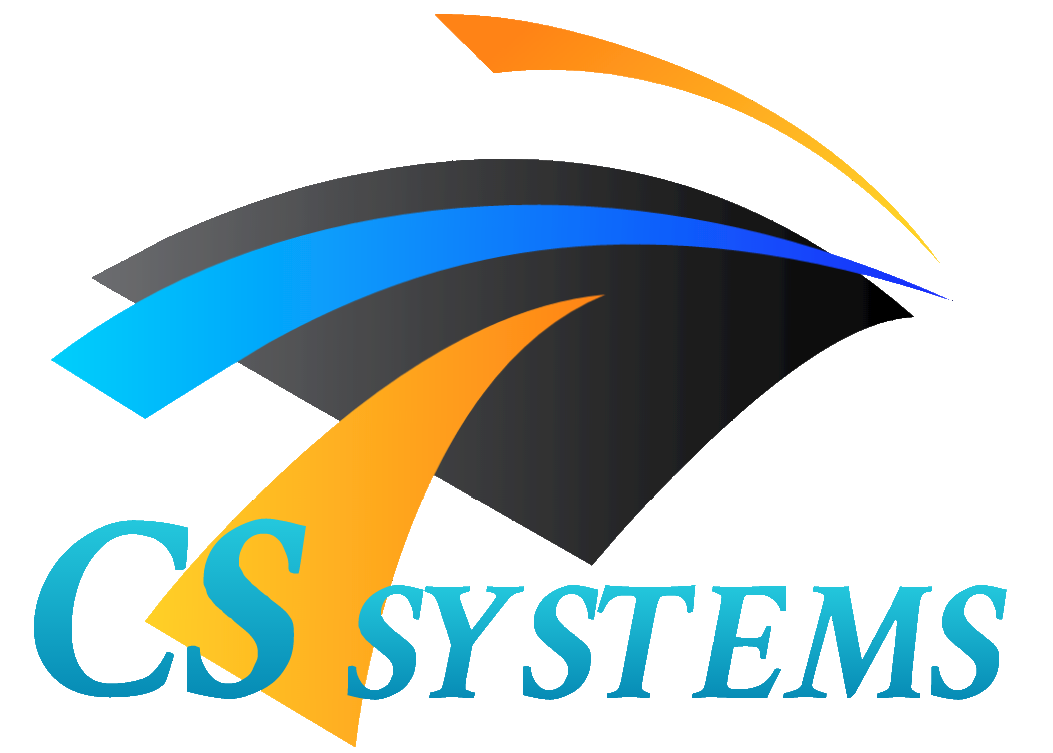 kintoneは、例えばこんなことができます。
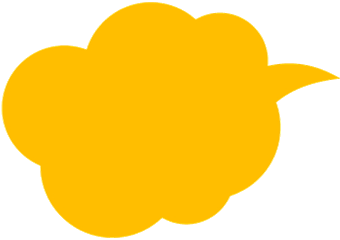 インボイス制度対応適格請求書発行・発行管理
電子帳簿保存法対応書類管理
商品管理・原価管理
在庫管理
受注・売上管理
発注・仕入管理
債権・債務管理
出金・入金管理
勤怠管理　　　などなど
役立ちそうな
物は
ありませんか？
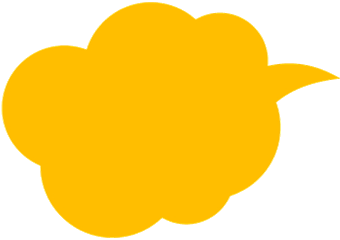 kintoneは、
そのままの扱い易さと、
カスタマイズで
無限に広がる可能性が
魅力！
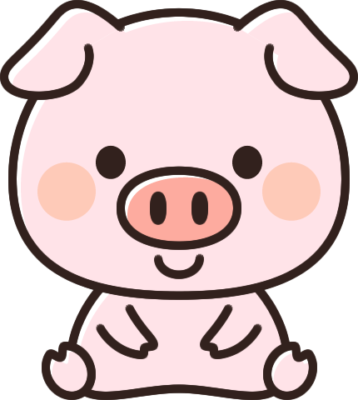 kintoneは、こんな現場に最適です。
業務にExcelを使用していませんか　－－－　ほぼ手間なく、その業務をクラウド化することができるんです
古い基幹システムを使っていて、使いづらい　－－－　基幹システムとのI/Fをkintoneで使い易くしましょう
ぜんぜんIT化されていない。DXには程遠い　－－－　kintoneを使って、出来るところからDX推進
株式会社シーエスシステムズ
4
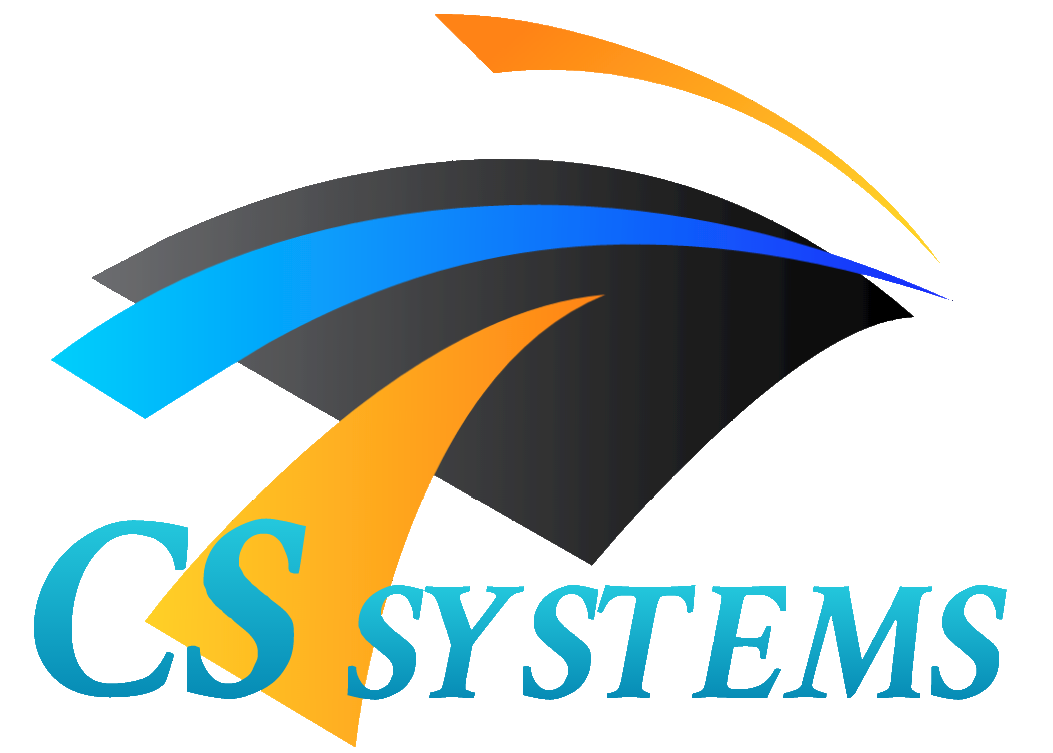 シーエスシステムズのトン活の5つのメリット
kintoneの「ちょっと足りない」を埋めて、もっと使い易く便利にするご提案です。
1
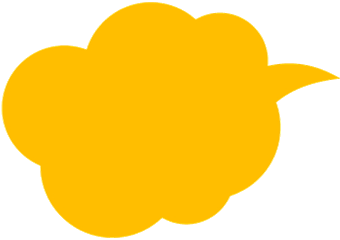 料金が激安！\0プランも！
kintoneについて気軽に相談できるパートナー！
簡単な設定で、高機能。kintoneの不満を解消！
お客様の声を取り入れ、進化するライブラリ！
ライブラリを活かしたカスタマイズも可能！
2
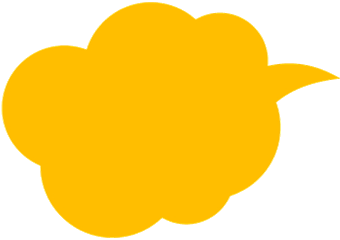 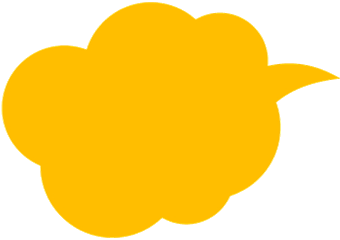 3
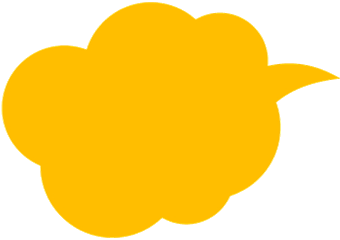 既にkintoneお使いの
お客様には、
　不満点の解消を
新たに導入お考えの
お客様には、
　導入のお手伝いを
　　　　いたします。
4
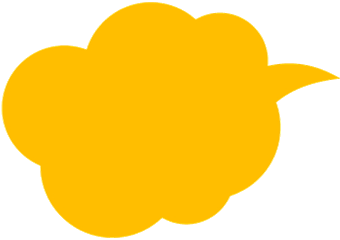 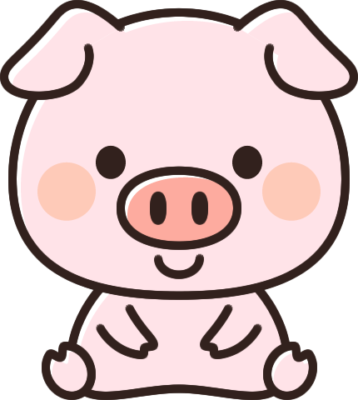 5
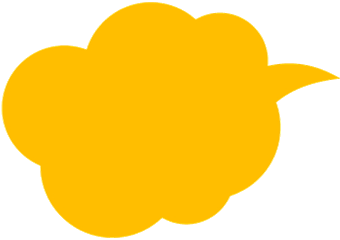 具体的には、
次のスライドから
フッターを追加
5
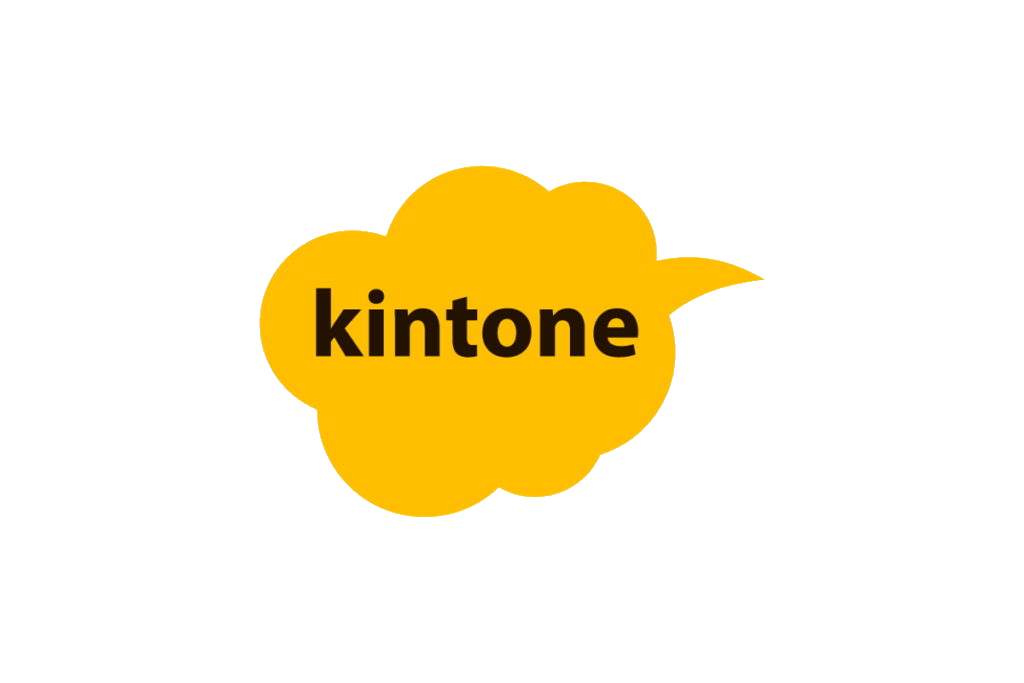 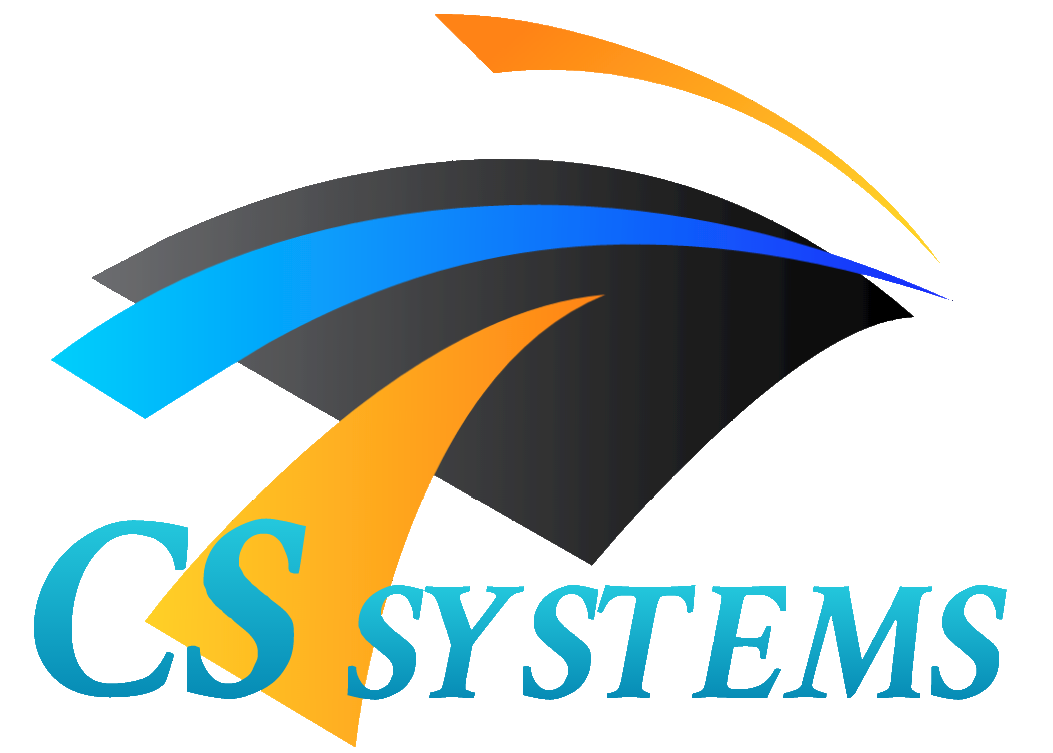 検索しづらい
印刷が使い物にならない
画面はいまいち
ちょっと残念なところ
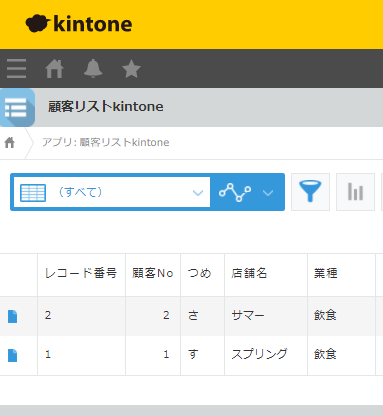 kintonの画面
１．単項目のレイアウトしか作れません。
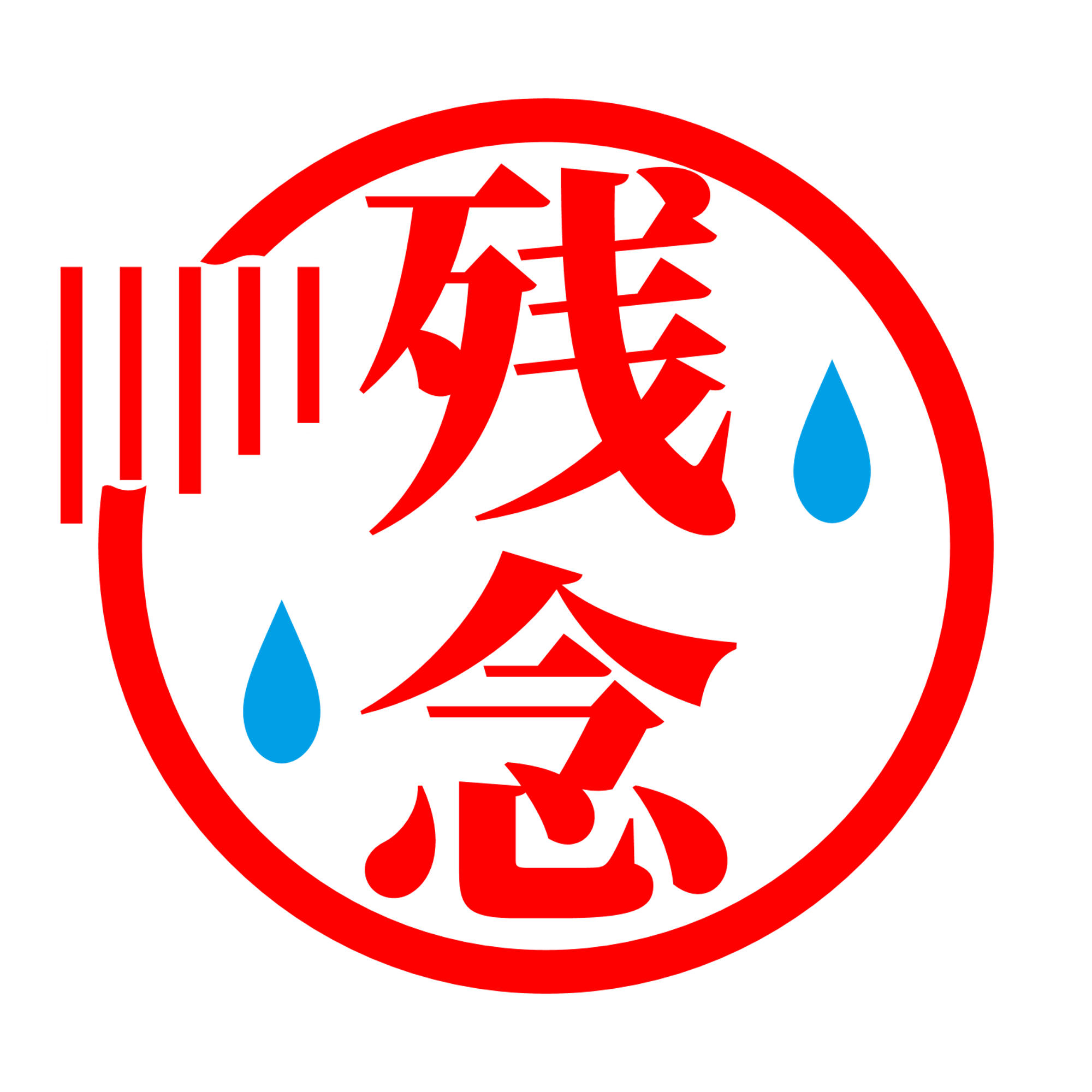 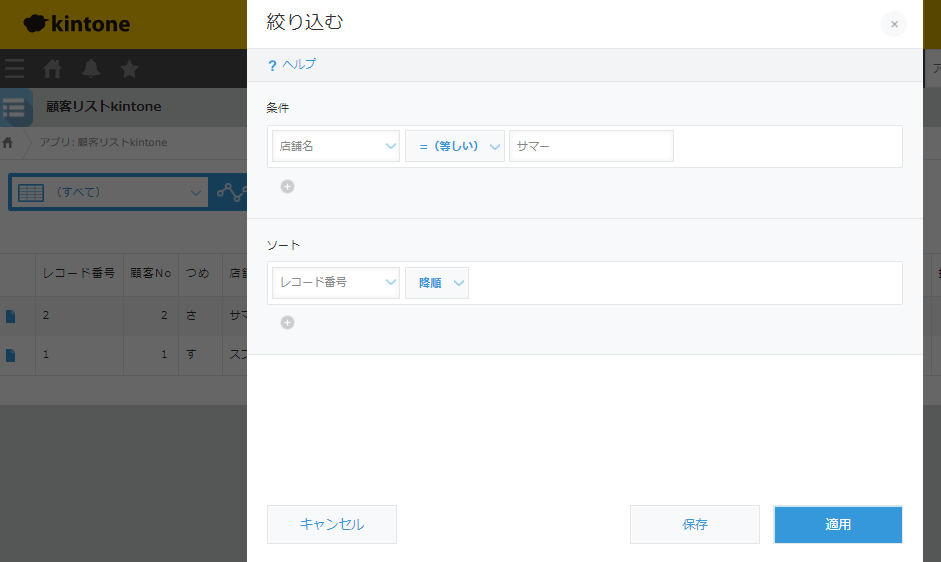 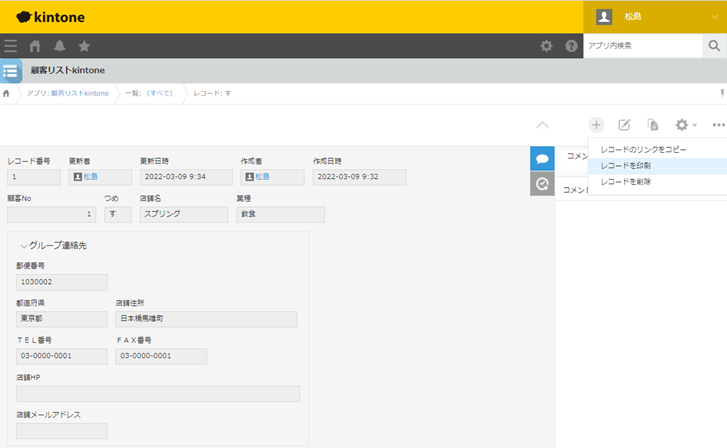 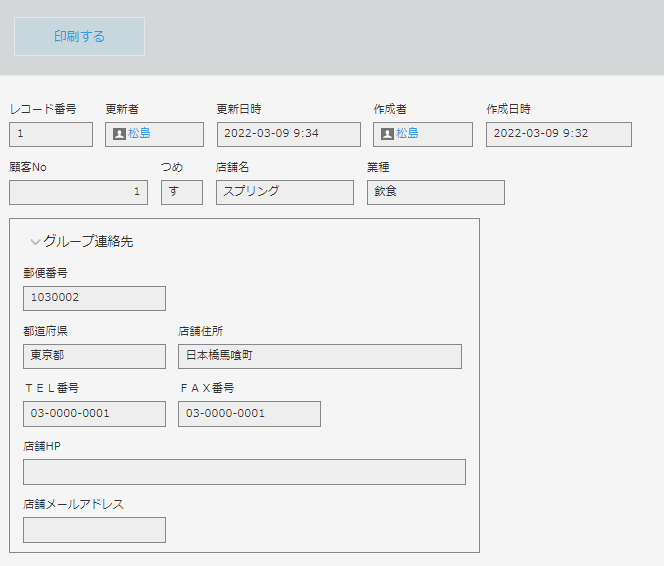 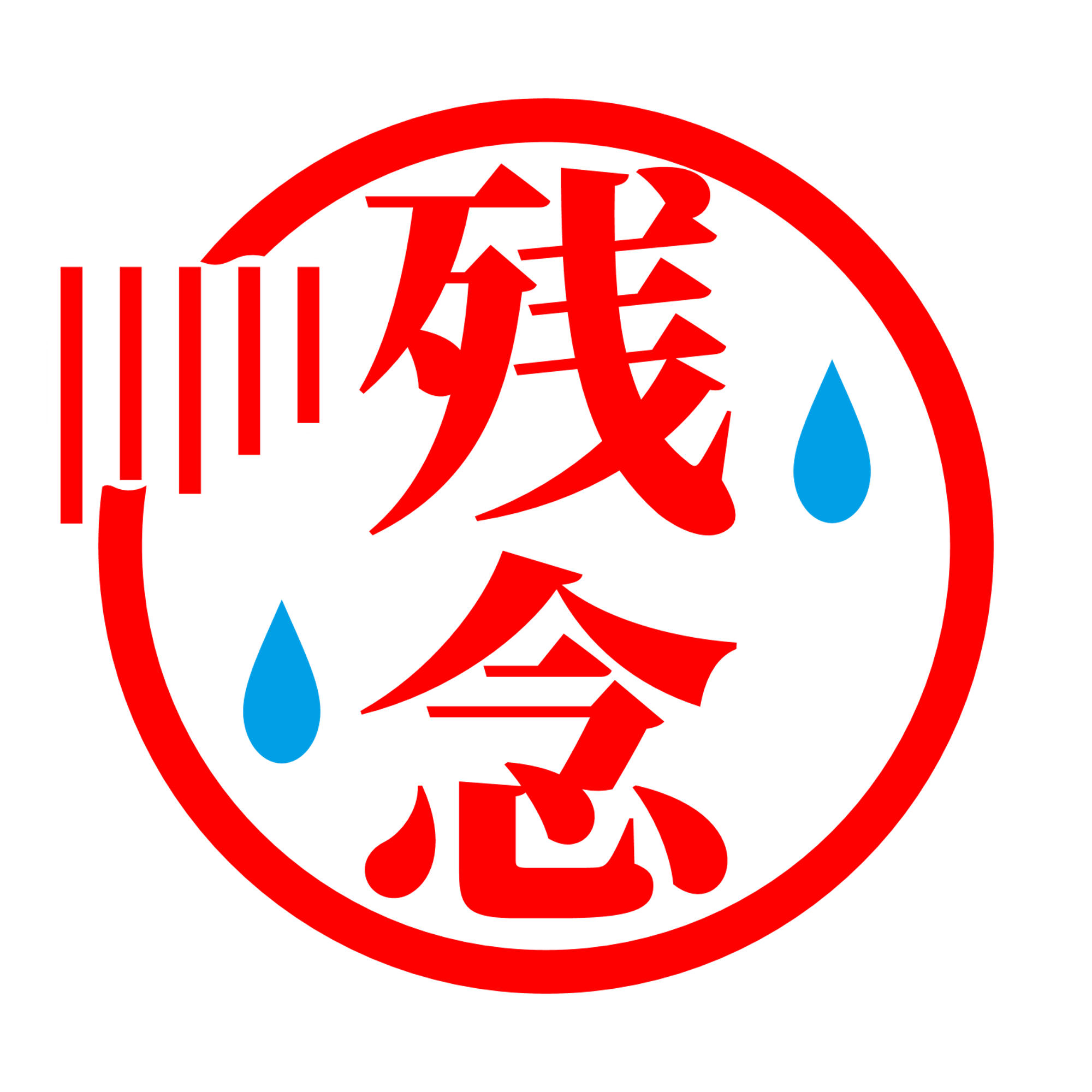 kintoneの検索
フィールドを毎回選択する必要があります（検索で使う項目は毎回ほぼ同じ）
フィールドが多いため、目当てのフィールド探すのが大変です。
「and」と「or」を組み合わせての検索ができません。
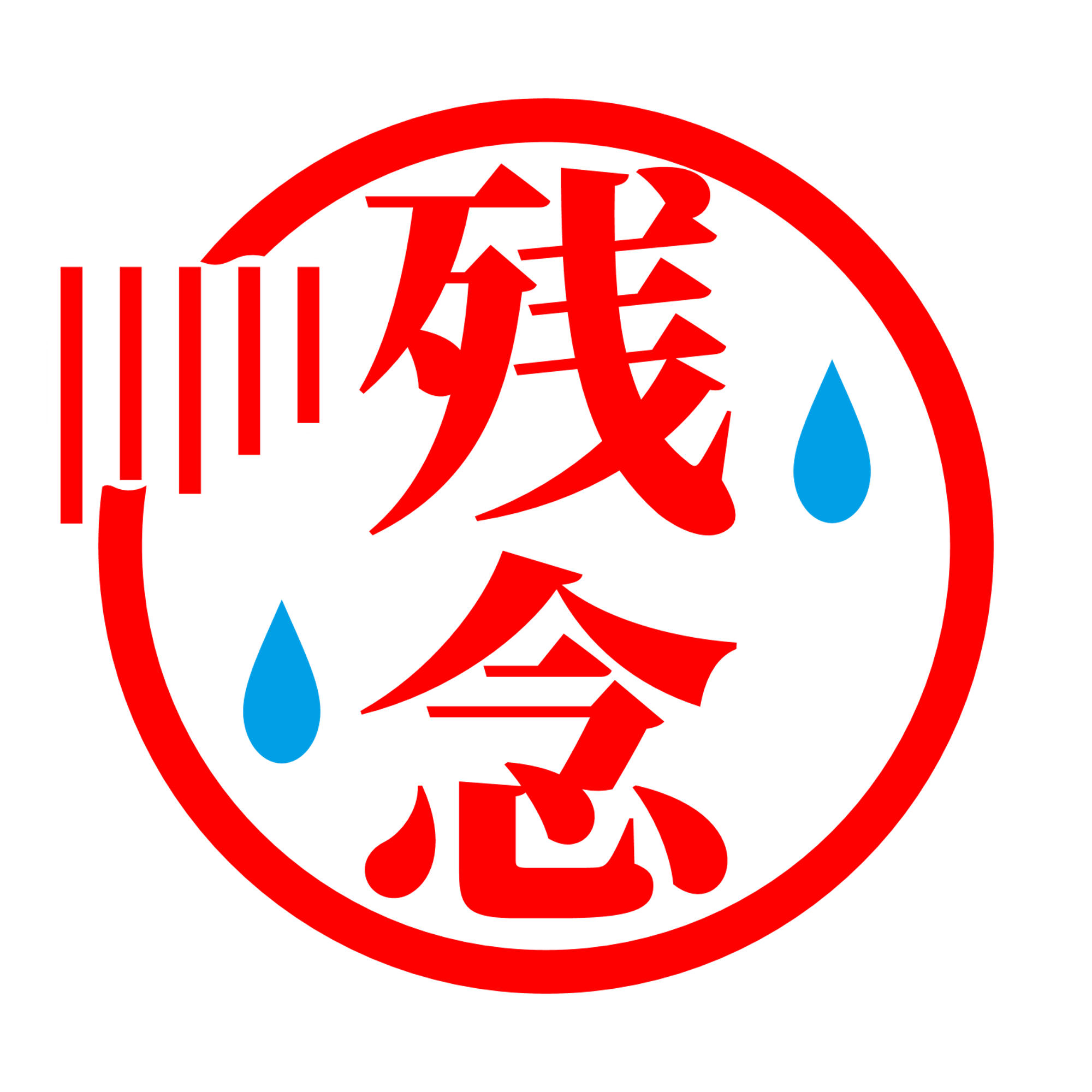 kintonの印刷
１．画面入力レイアウトそのままの印刷しかできません。
株式会社シーエスシステムズ
6
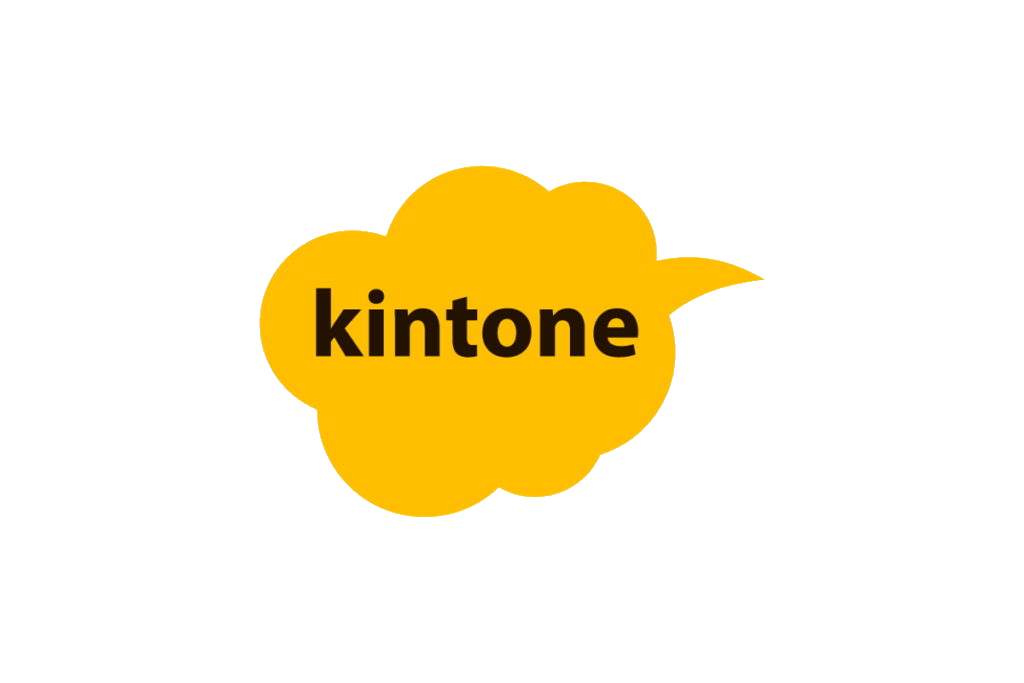 そこで
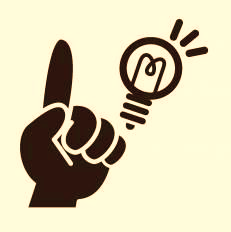 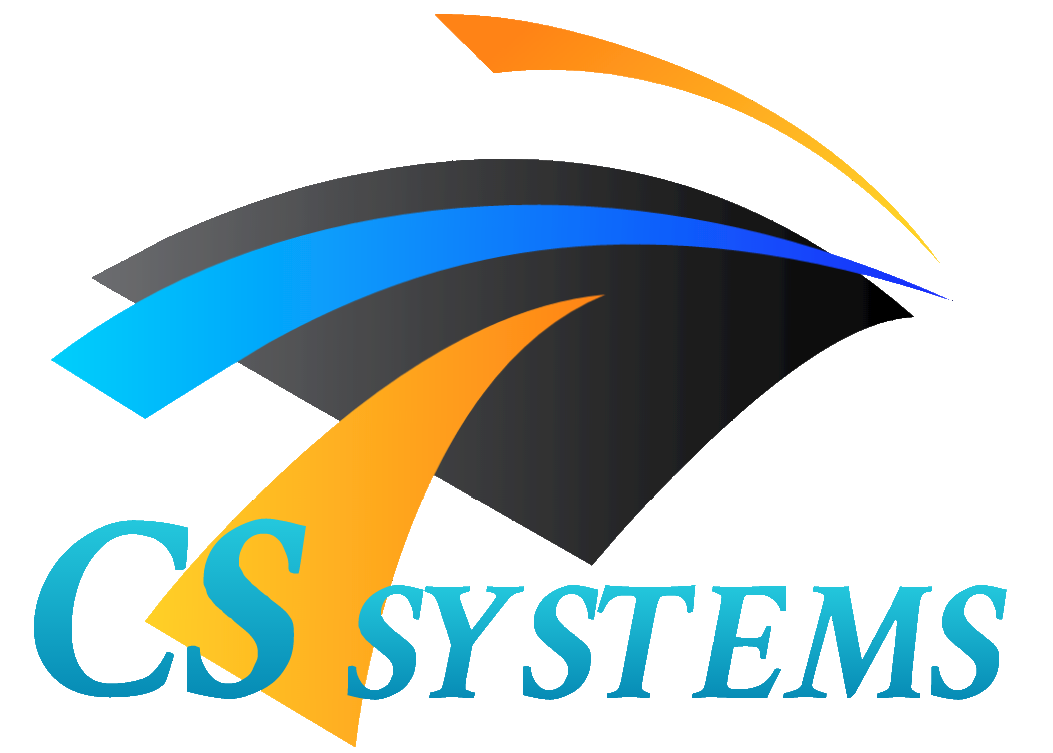 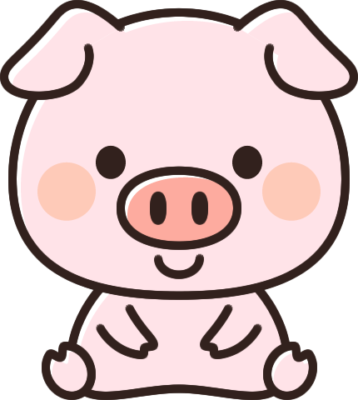 「検索ページ」 でトン活
直感的でわかりやすい検索ができるようになります
検索画面の設定
検索ページ
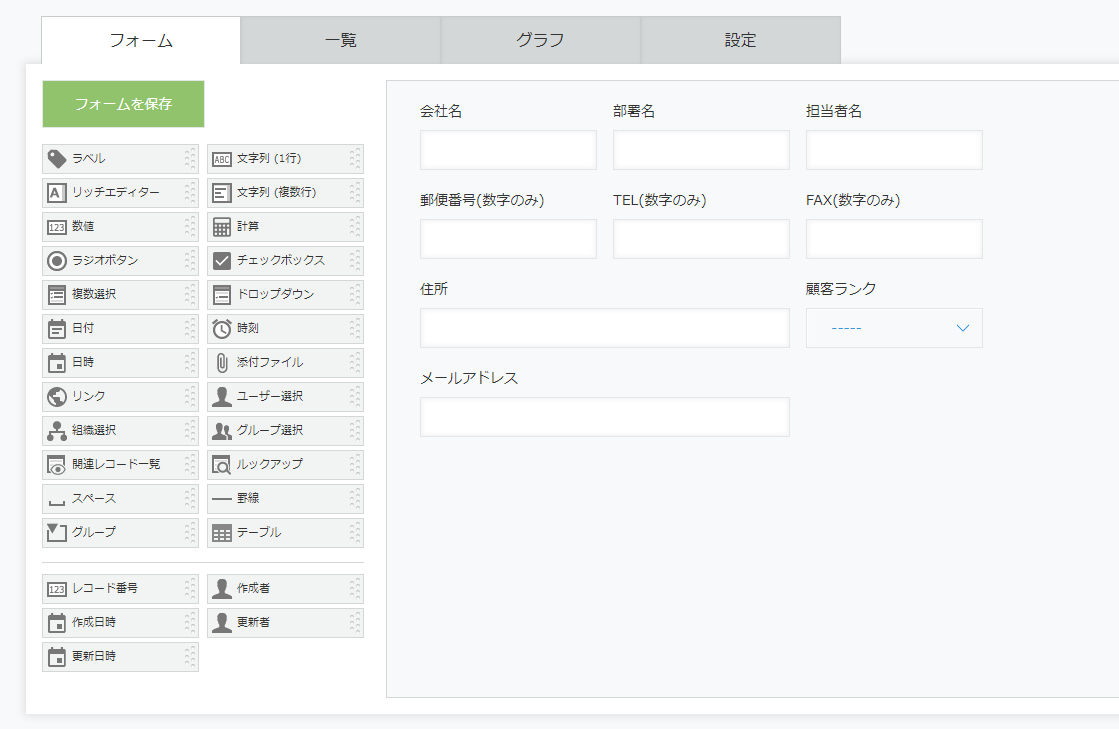 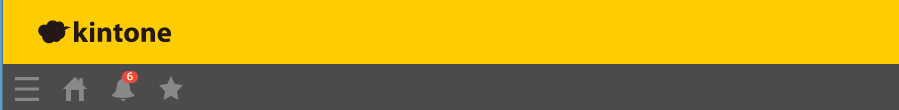 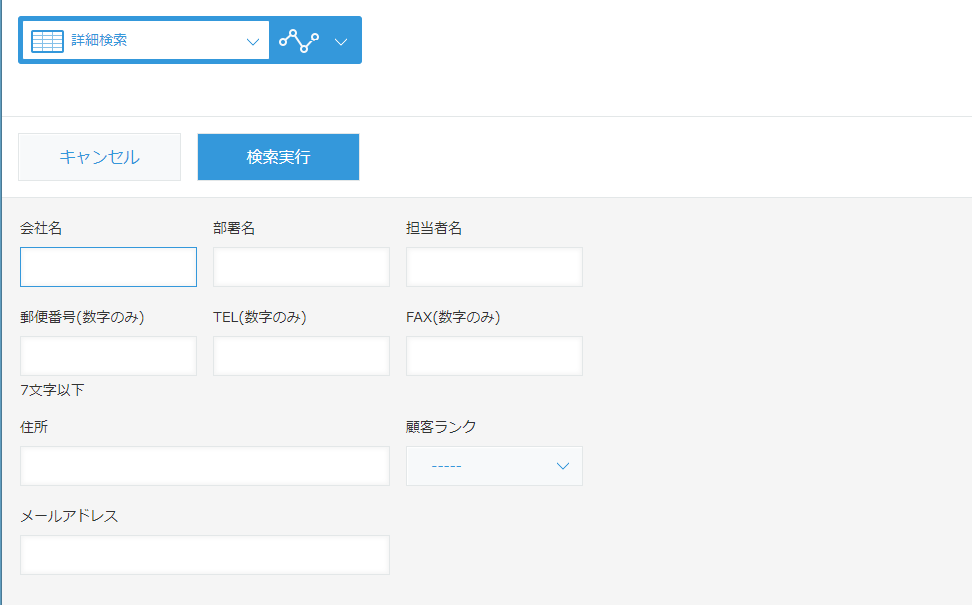 ここに検索条件をいれて検索！
kintonの設計画面を使って検索画面を作成
「検索画面」でよく使う検索用フィールドを表示させ、組み合わせ検索ができます。
設定で検索用フィールドをいつでも変更できます。
株式会社シーエスシステムズ
7
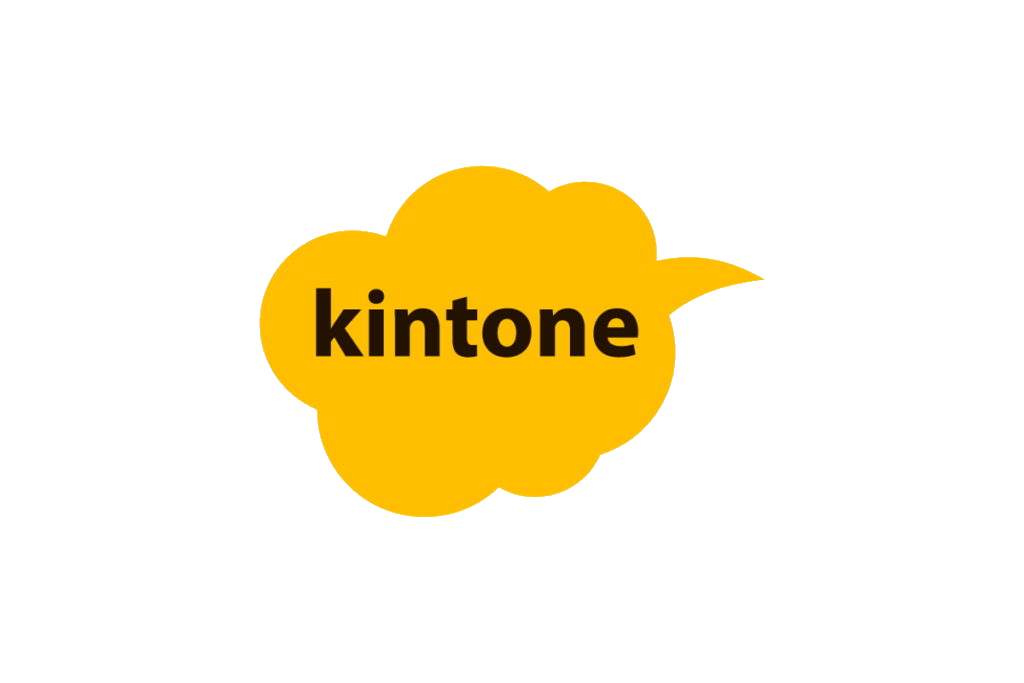 そこで
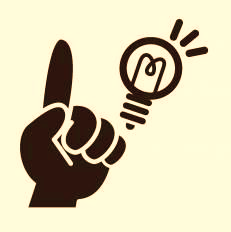 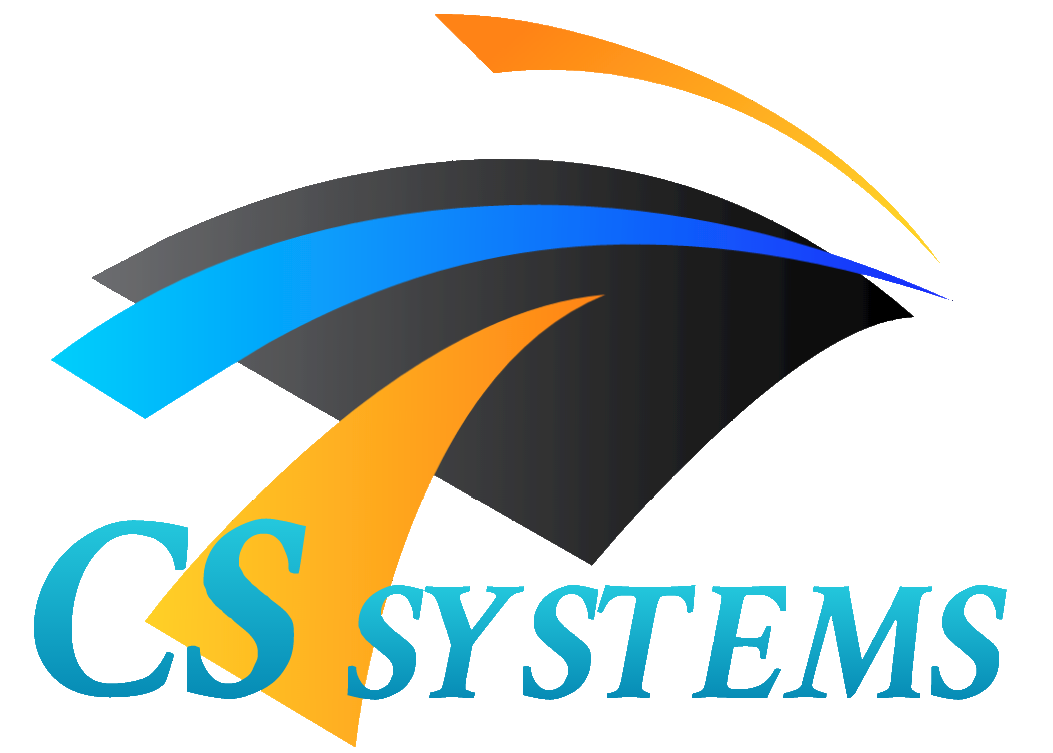 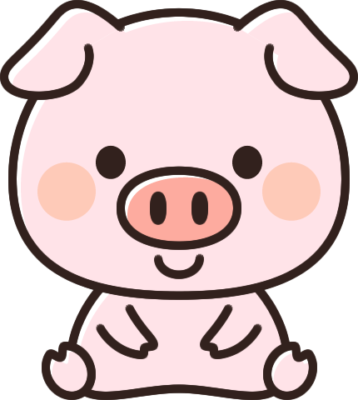 「検索ボックス」でトン活
素早い検索ができるようになります
検索バーの設定画面
検索ボックス
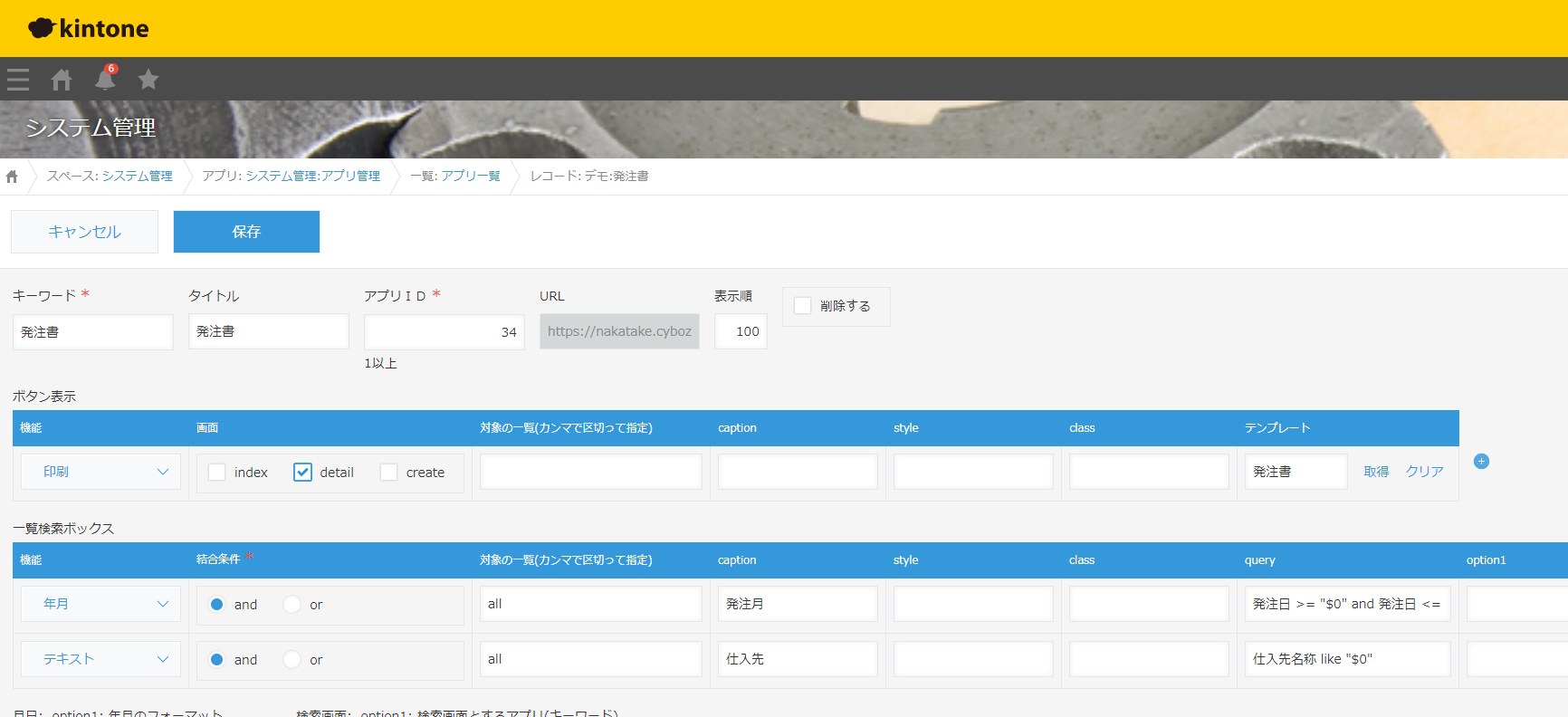 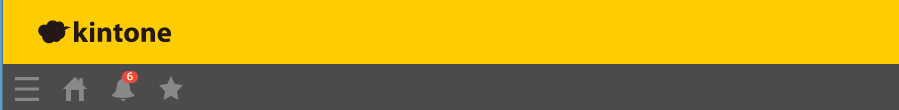 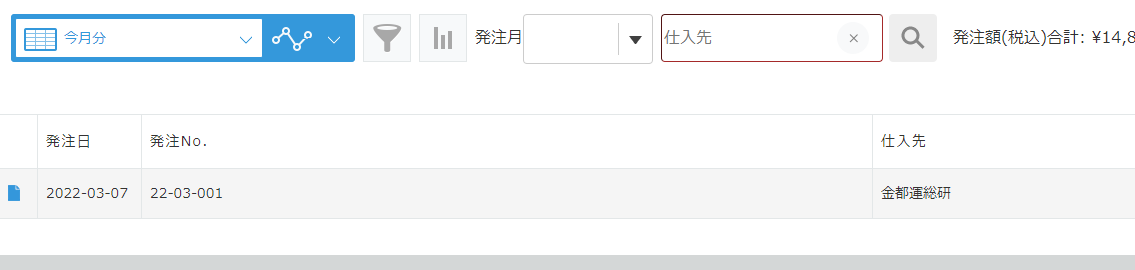 ここに検索条件をいれて一発検索！
システム管理アプリへの項目入力だけで簡単設定
「検索バー」から絞込みができます。
「検索バー」の検索対象フィールドの設定を変更できます。
株式会社シーエスシステムズ
8
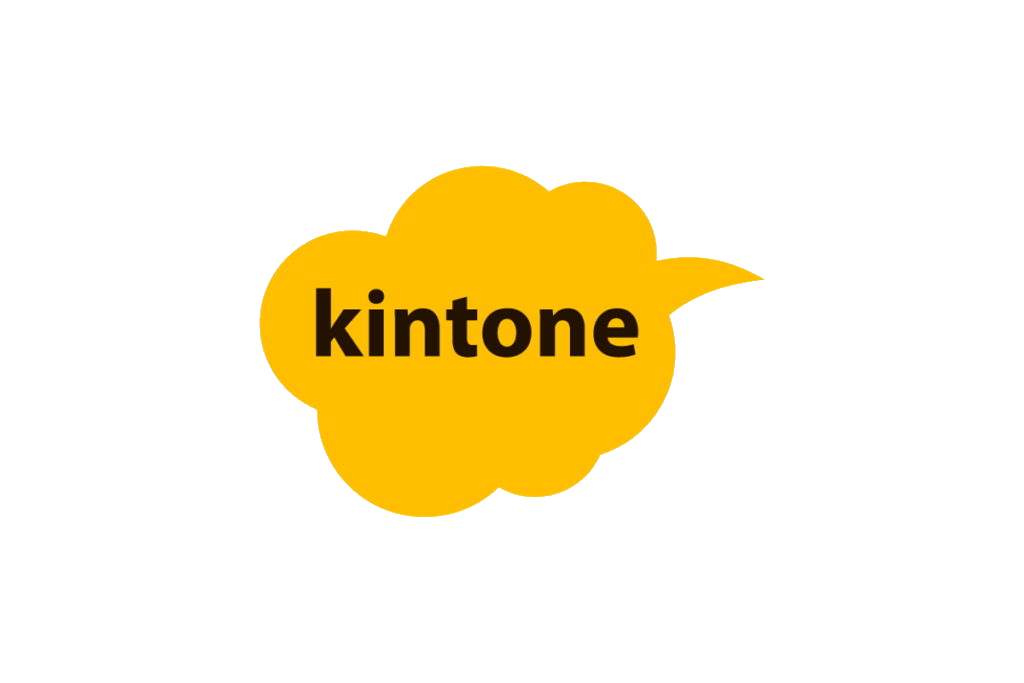 そこで
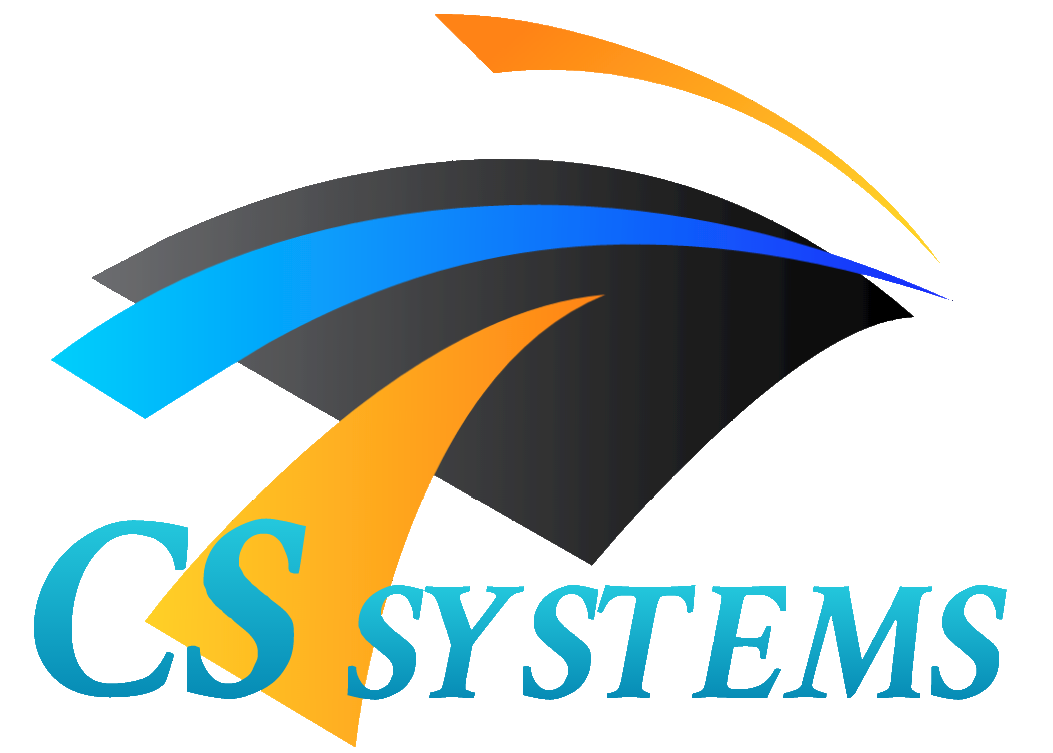 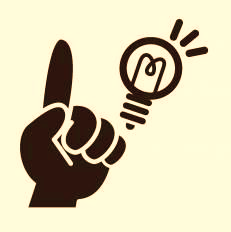 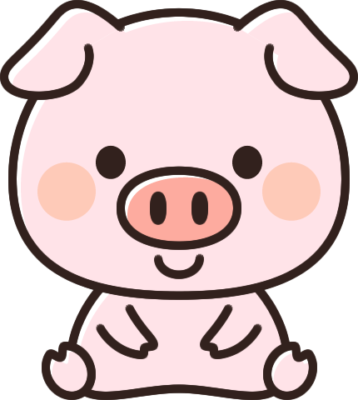 「印刷機能」でトン活
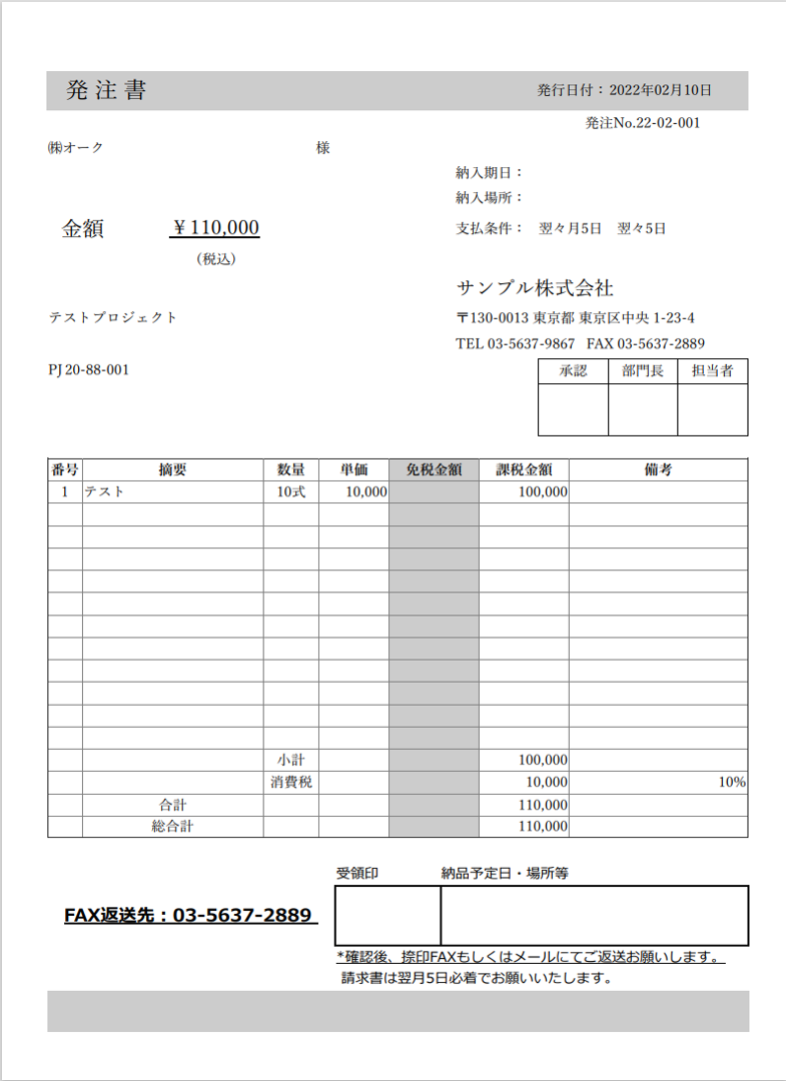 kintoneから簡単にきれいな帳票が印刷ができるようになります
印刷機能
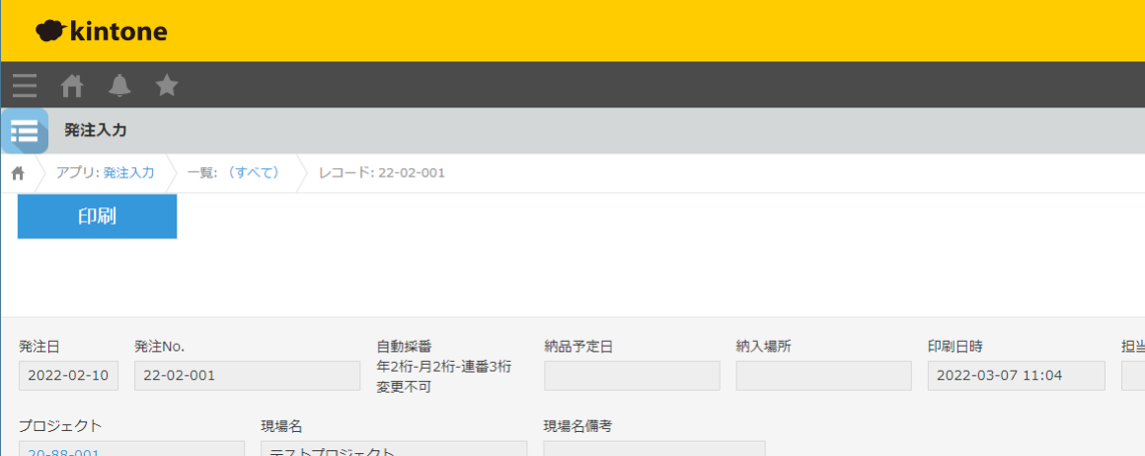 例：発注書の印刷
画面の「印刷」ボタンから印刷ができます。
HTMLまたはExcelで印刷レイアウトがデザインできます。
株式会社シーエスシステムズ
9
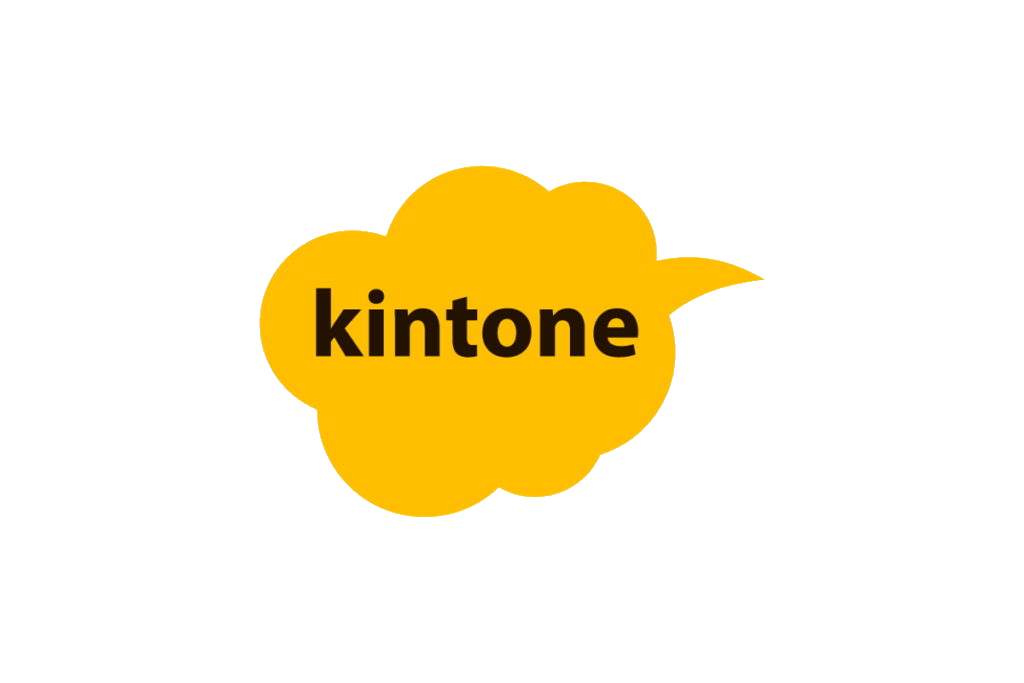 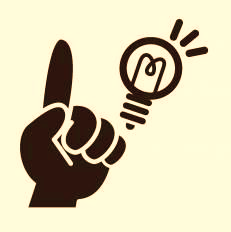 そこで
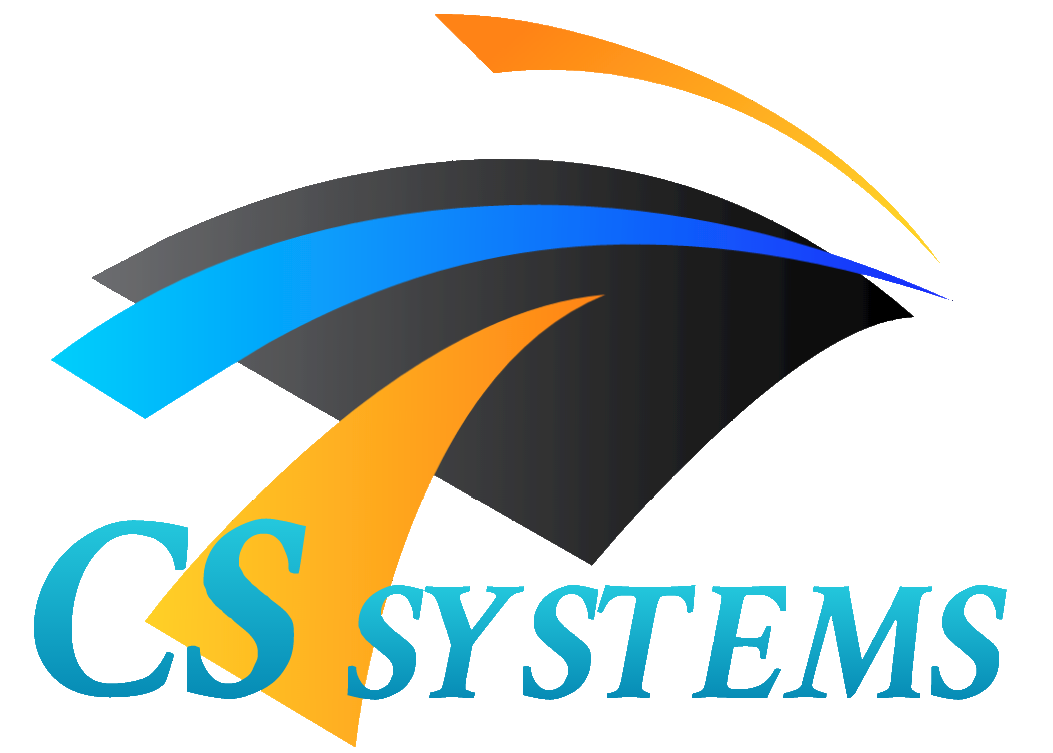 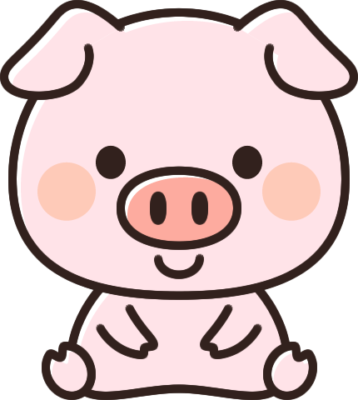 「EXCELグリッド」でトン活
EXCELのような表示と入力ができるようになります
EXCELグリッド
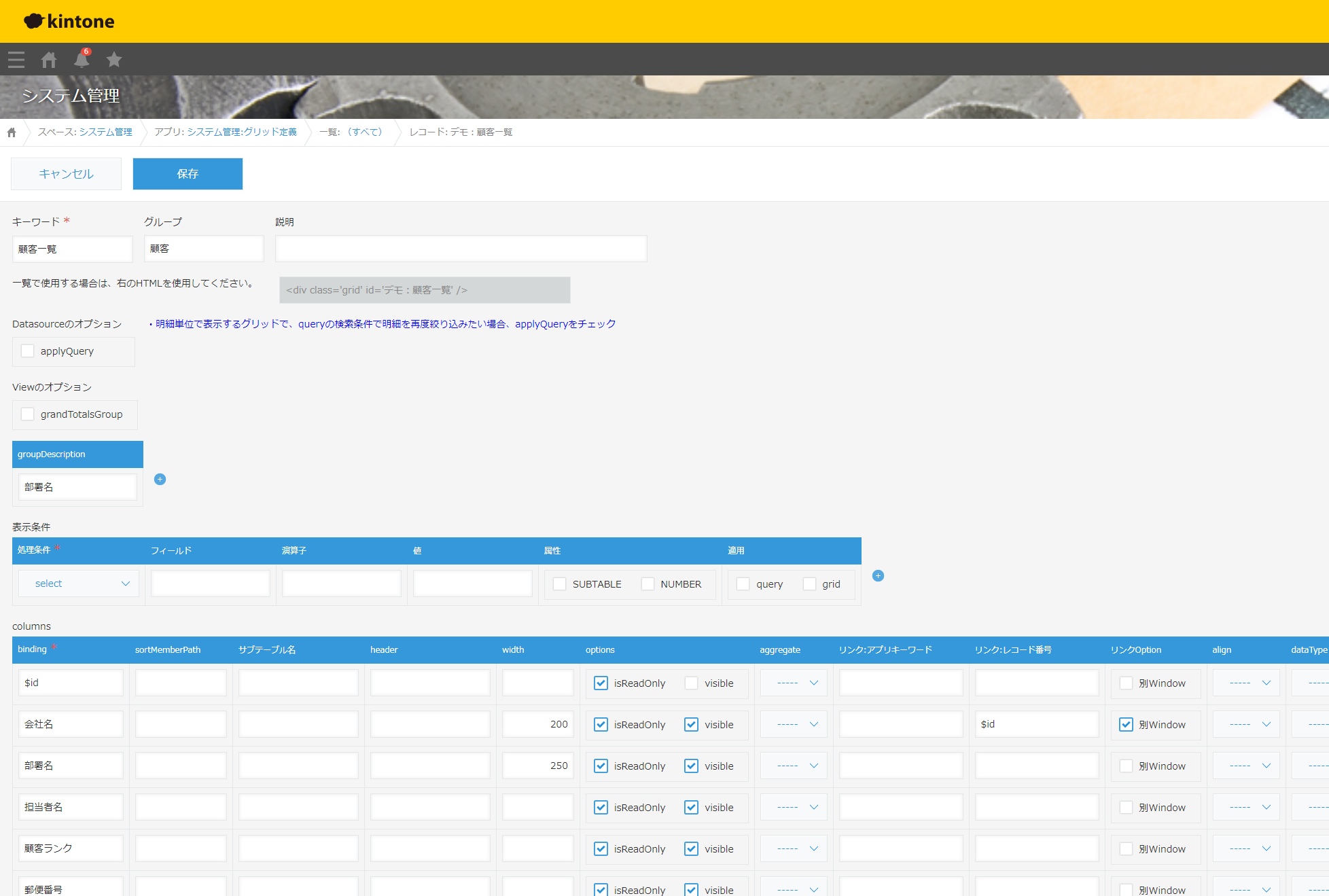 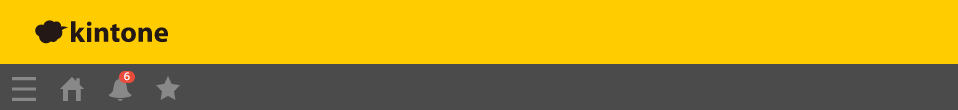 もちろん！
システム管理アプリへの項目入力だけで簡単設定
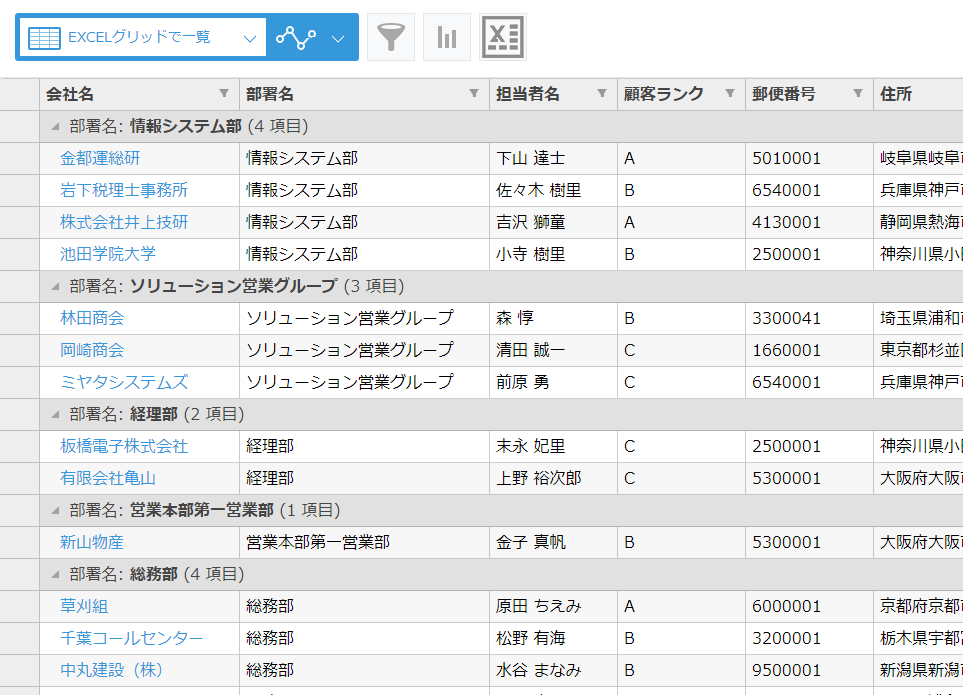 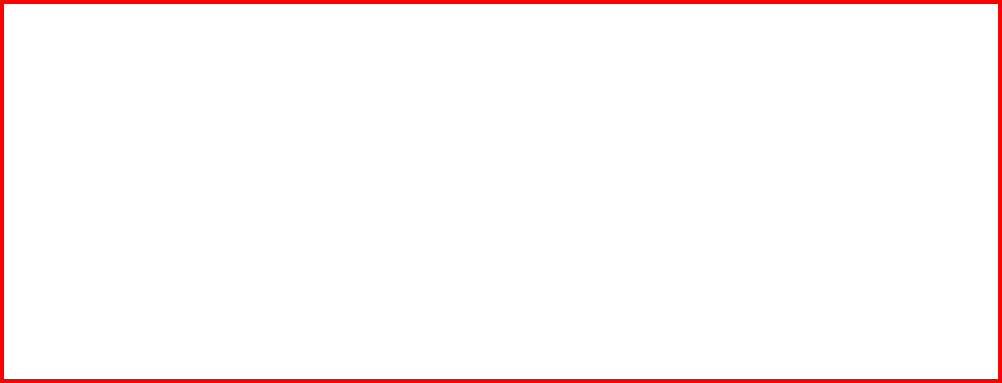 スプレッドシートライクな操作と入力が
kintone画面でできるようになります。
株式会社シーエスシステムズ
10
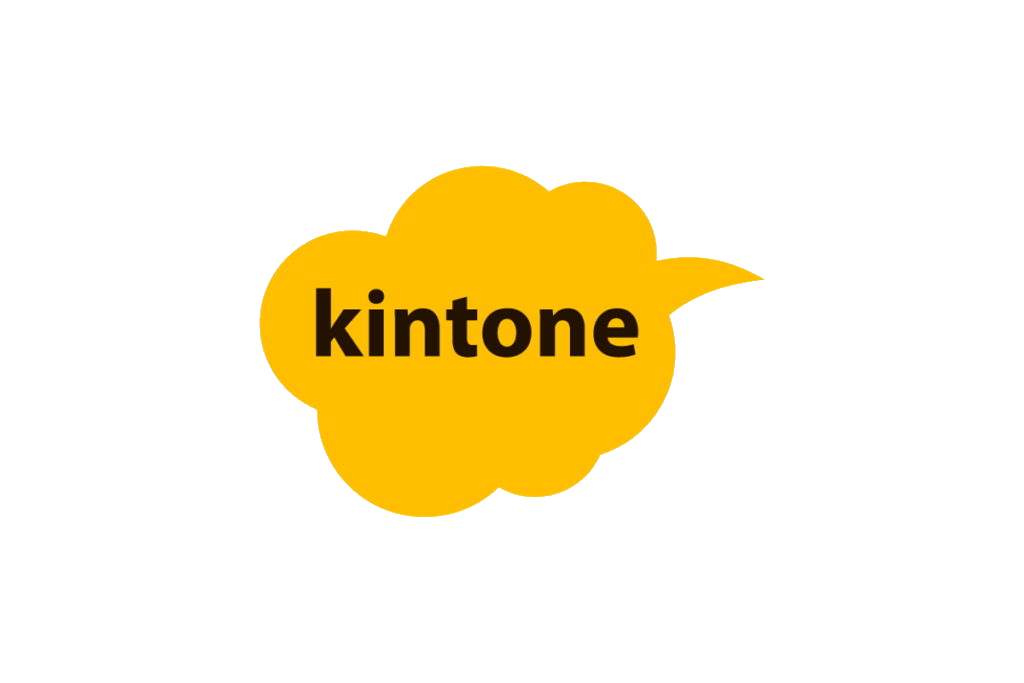 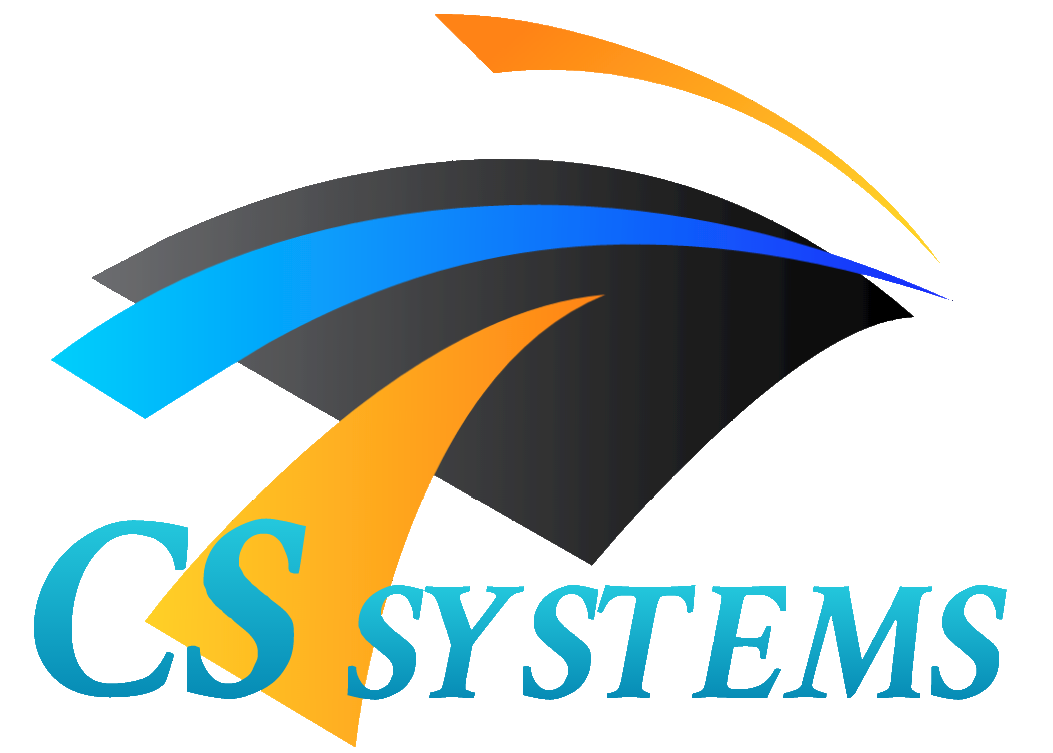 「トン活」でもっと便利に使い易く
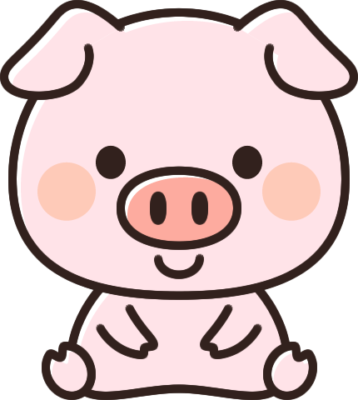 導入で、kintoneがもっともっと活きてくる！
カスタマイズもしやすくなる！
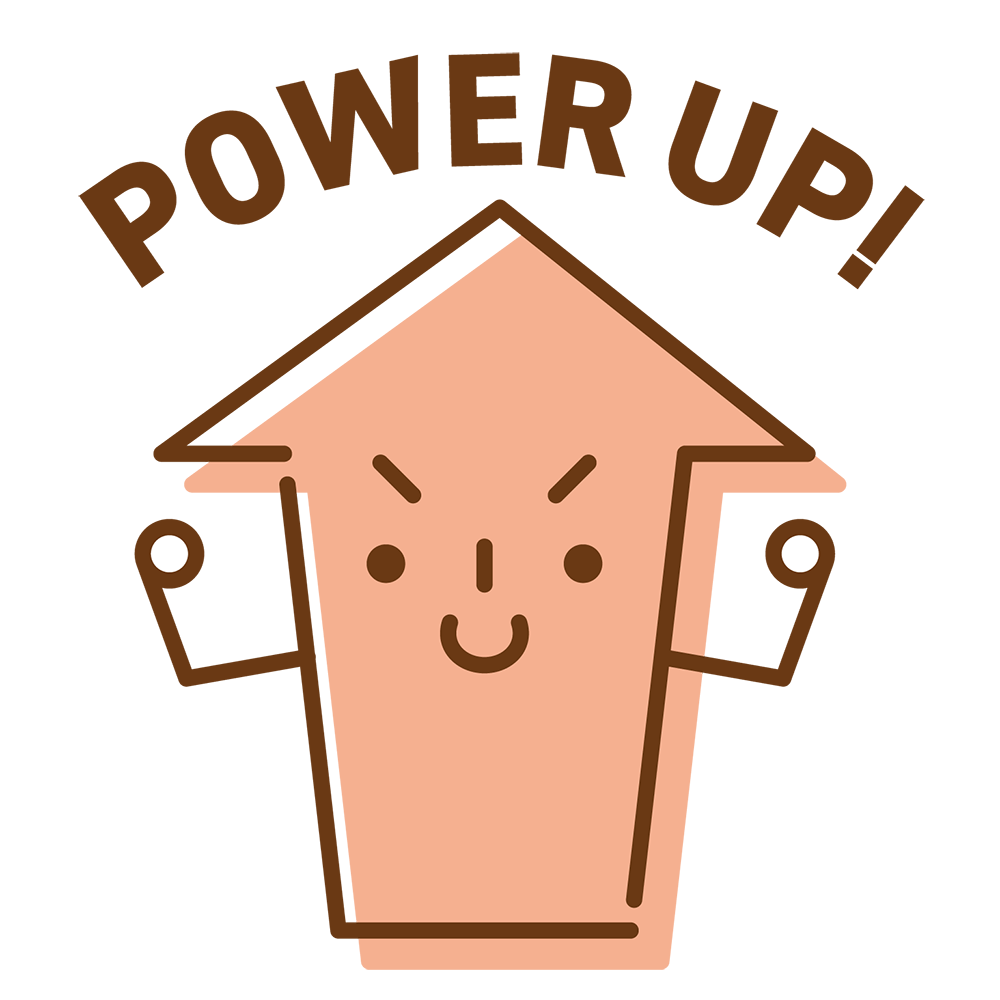 1
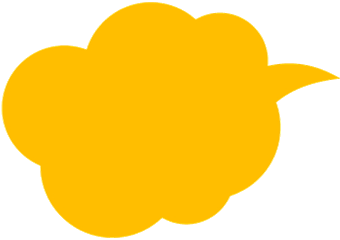 少ない投資で大きな効果！
導入ですぐに使える！
設定は簡単！
カスタマイズにも対応！
使い方も丁寧にレクチャ！
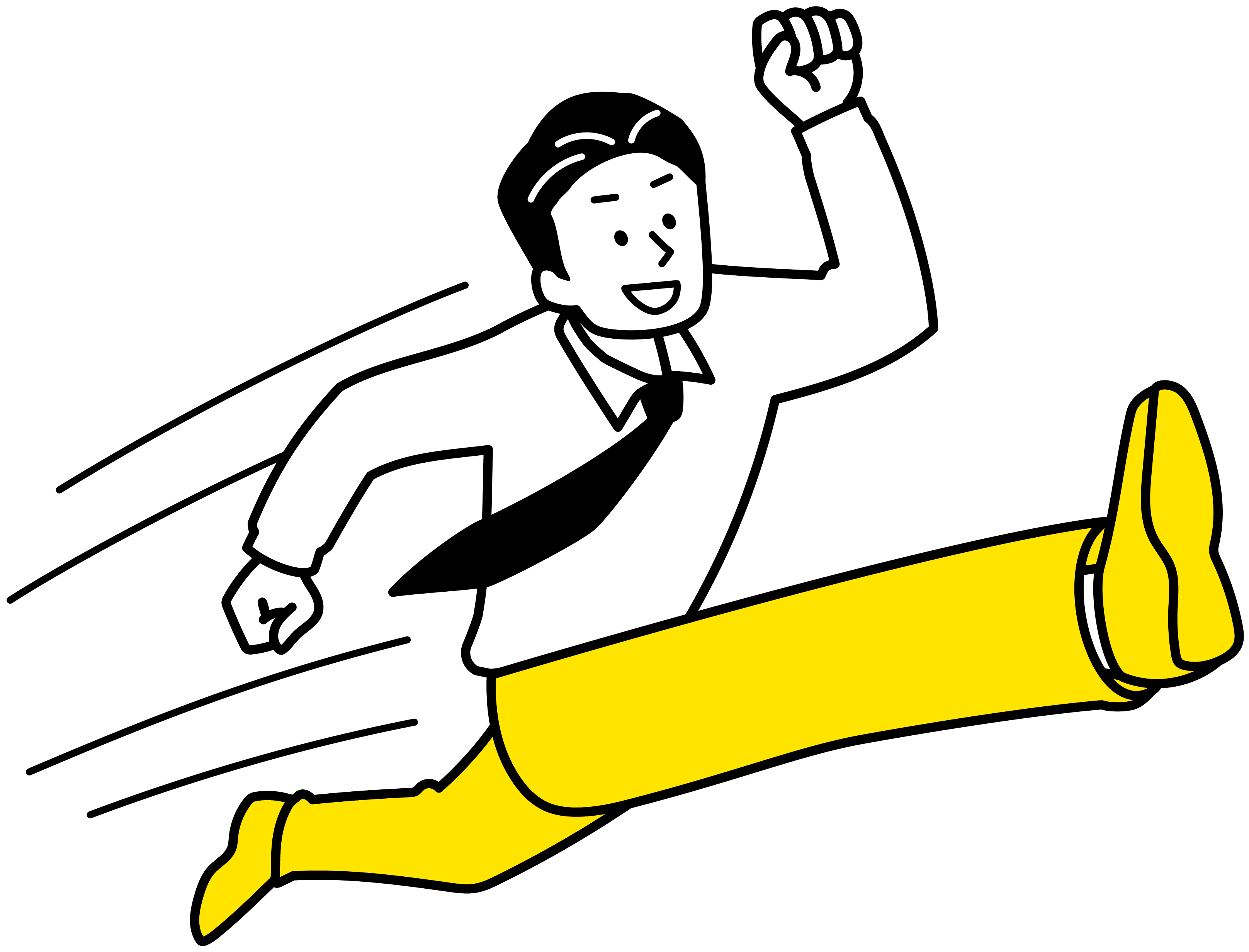 2
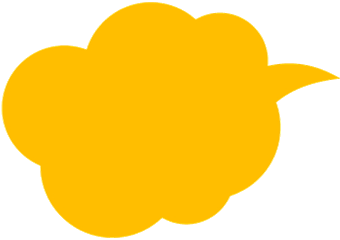 3
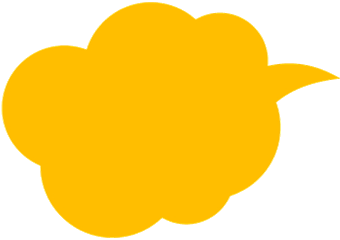 4
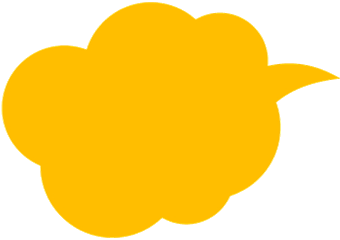 5
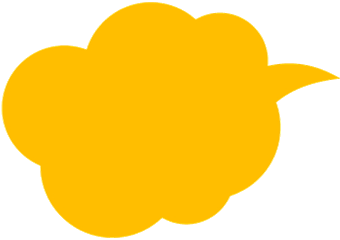 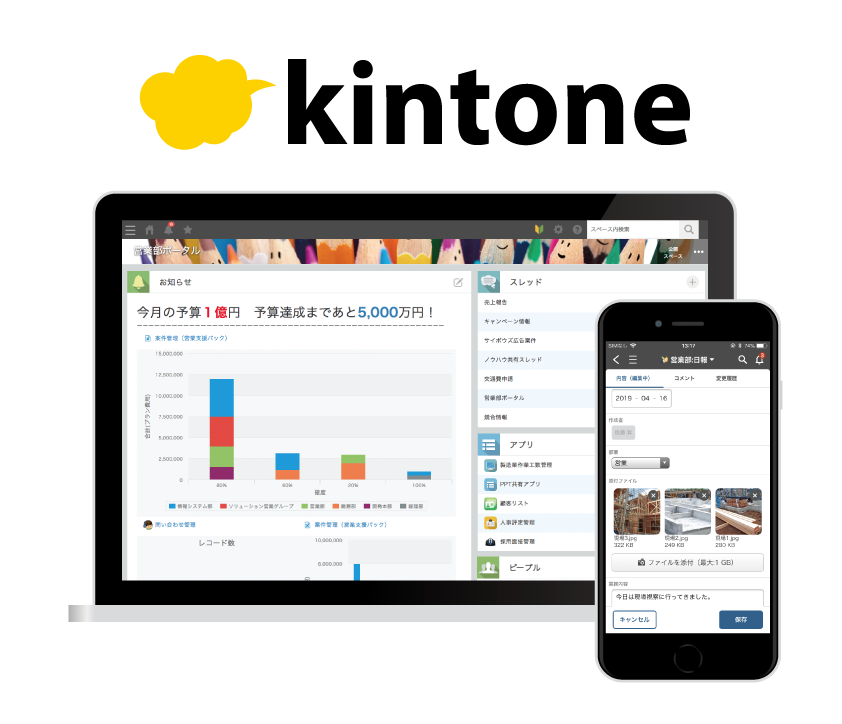 印刷力Up!
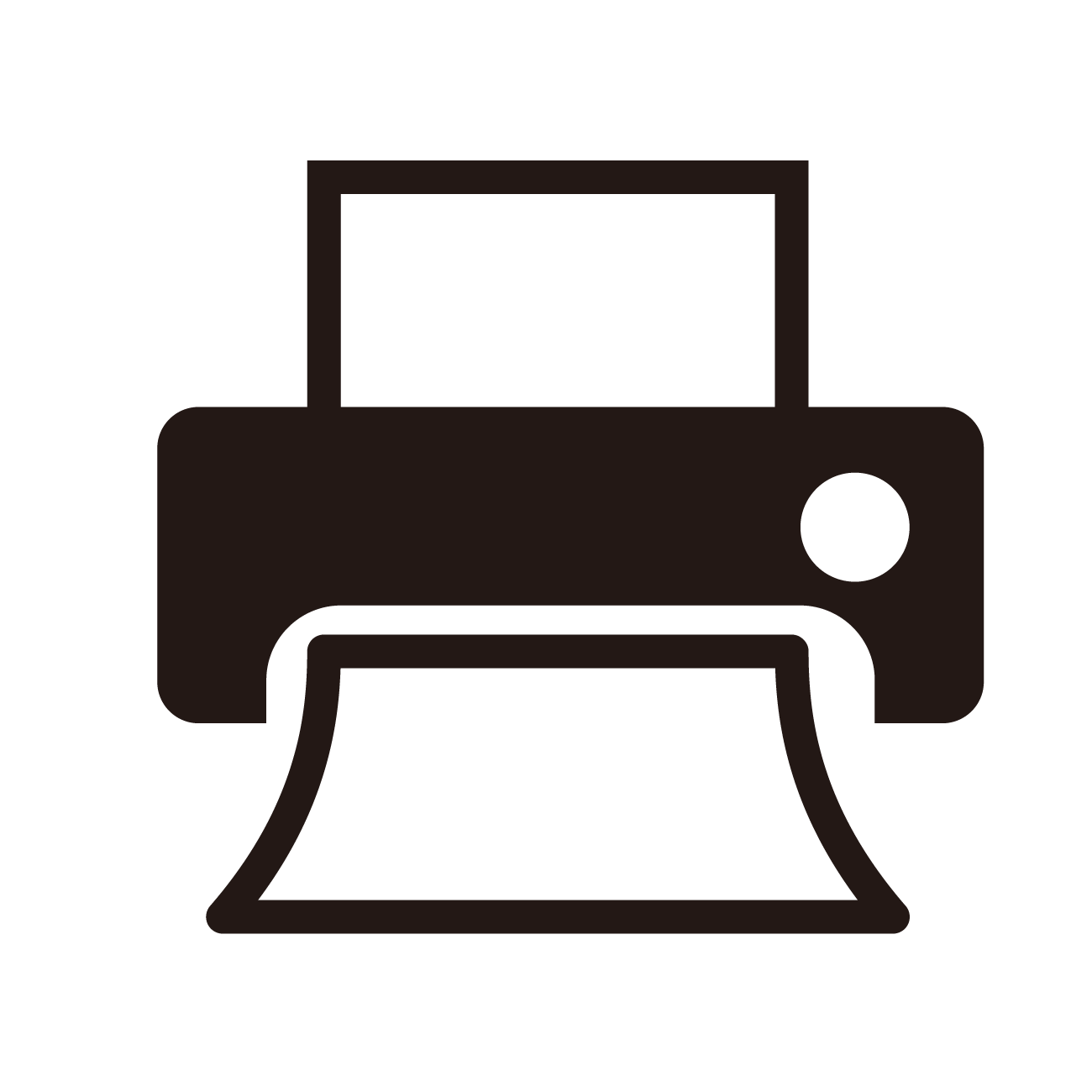 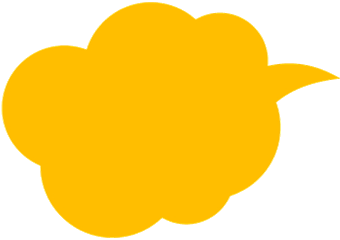 kintone エキスパート
の方以外は、
是非ご相談ください。
必ず御社のお力になれる部分が
あると思います。
検索力Up!
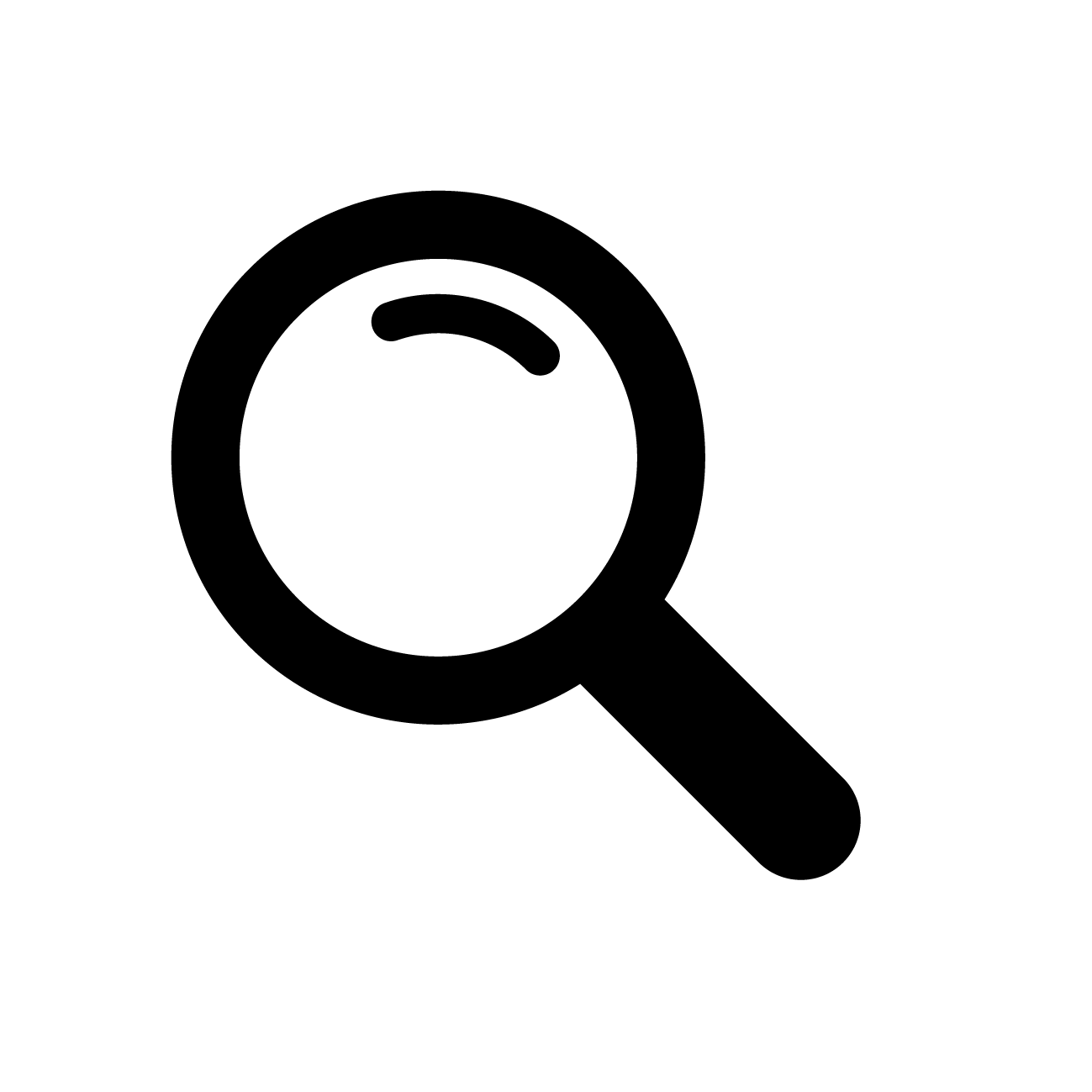 ＋
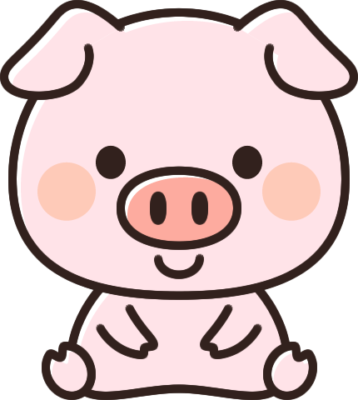 表現力Up!
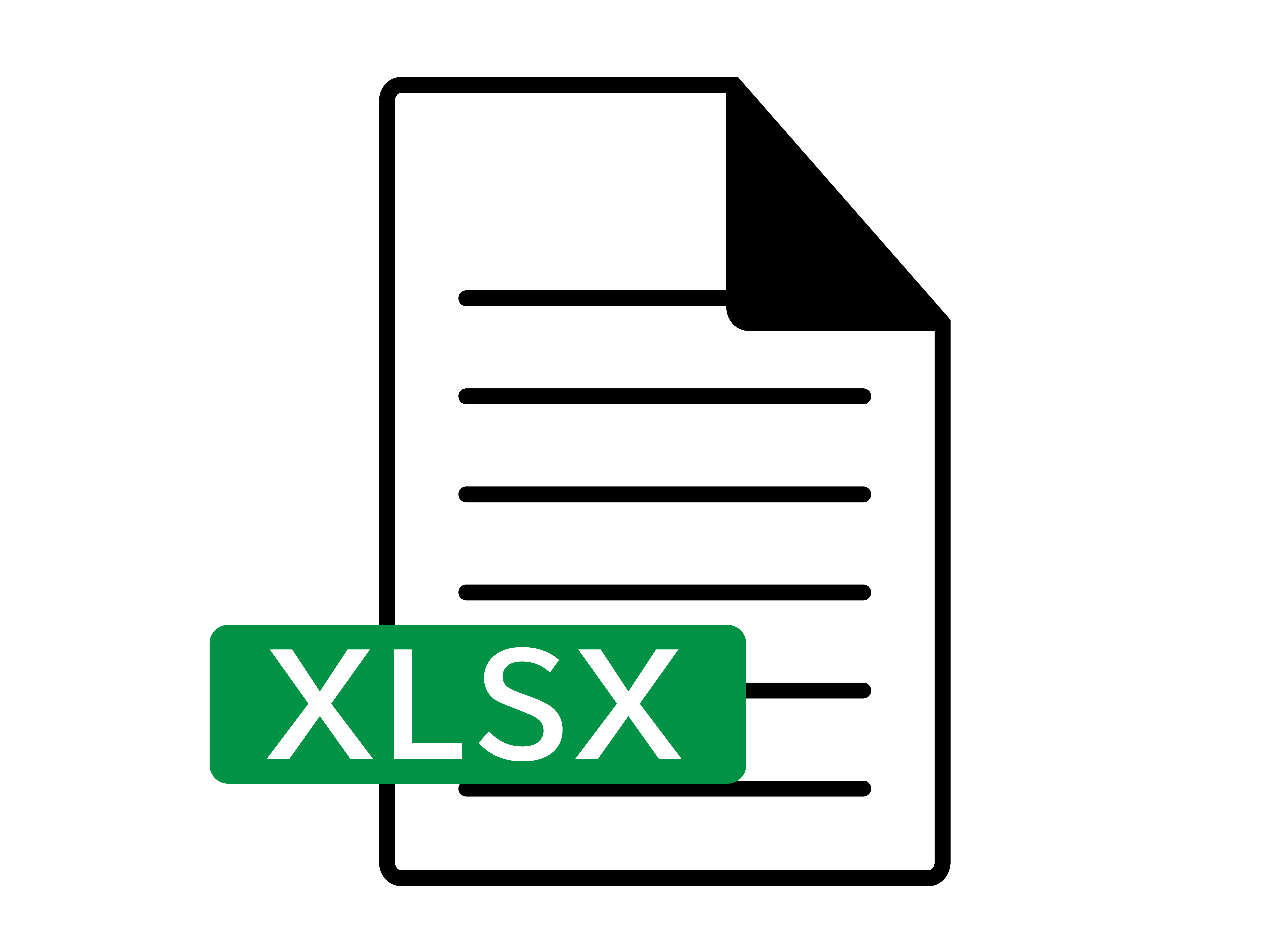 新機能も開発中!
11
株式会社シーエスシステムズ
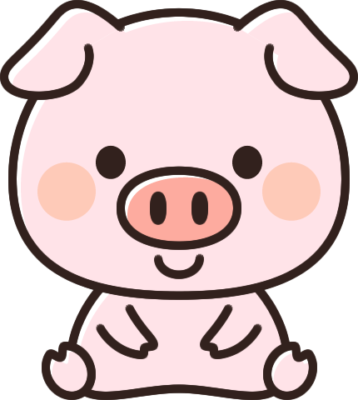 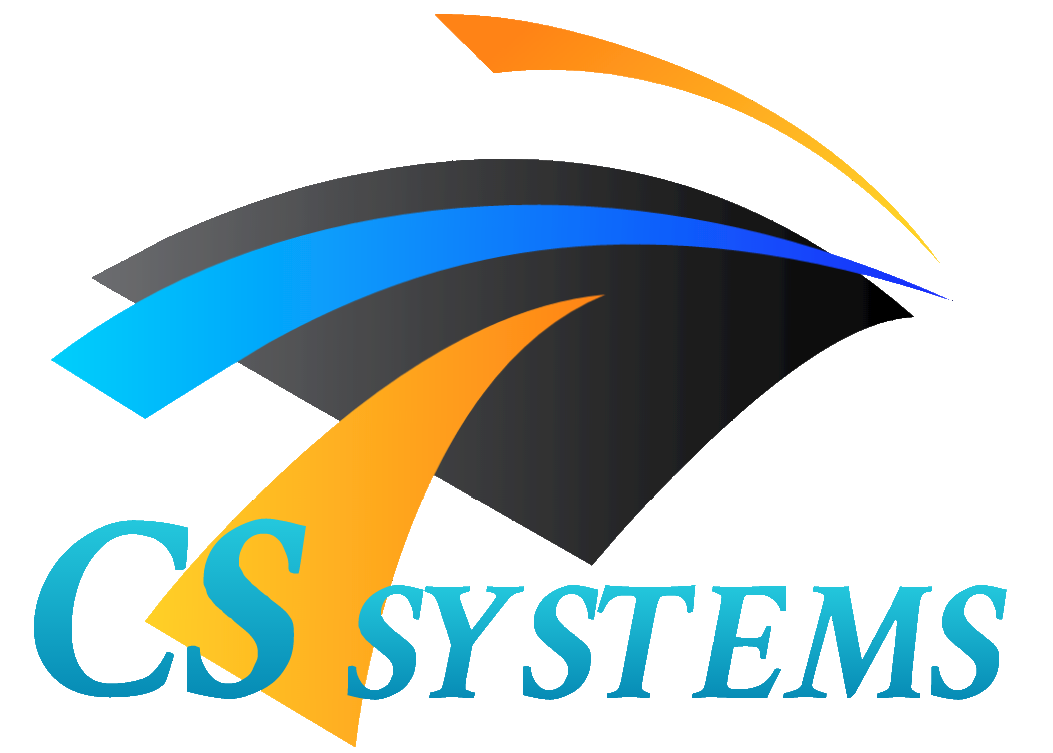 シーエスシステムズのトン活 導入コスト（消費税別）
選べる料金プラン！
弊社よりkintoneライセンスご購入のお客様　 ※ 購入元の切換えも対応できます
おすすめ！
特別価格
月額
※
※
月額
月額
\100➡\0 (1ユーザ)
激安
Kintoneの１サイトあたりのライセンスは最低５ユーザからとなっております。料金はkintoneのライセンス料に加算して請求させていただきます。
※
｢トン活｣を利用して、kintoneの簡単カスタマイズ・業務システム構築が可能です。お気軽にご相談ください。
有料電話サポートに関しては、ご相談ください。
他社（含むサイボウズ）よりkintoneライセンスご購入のお客様
月額
月額
月額
株式会社シーエスシステムズ
12
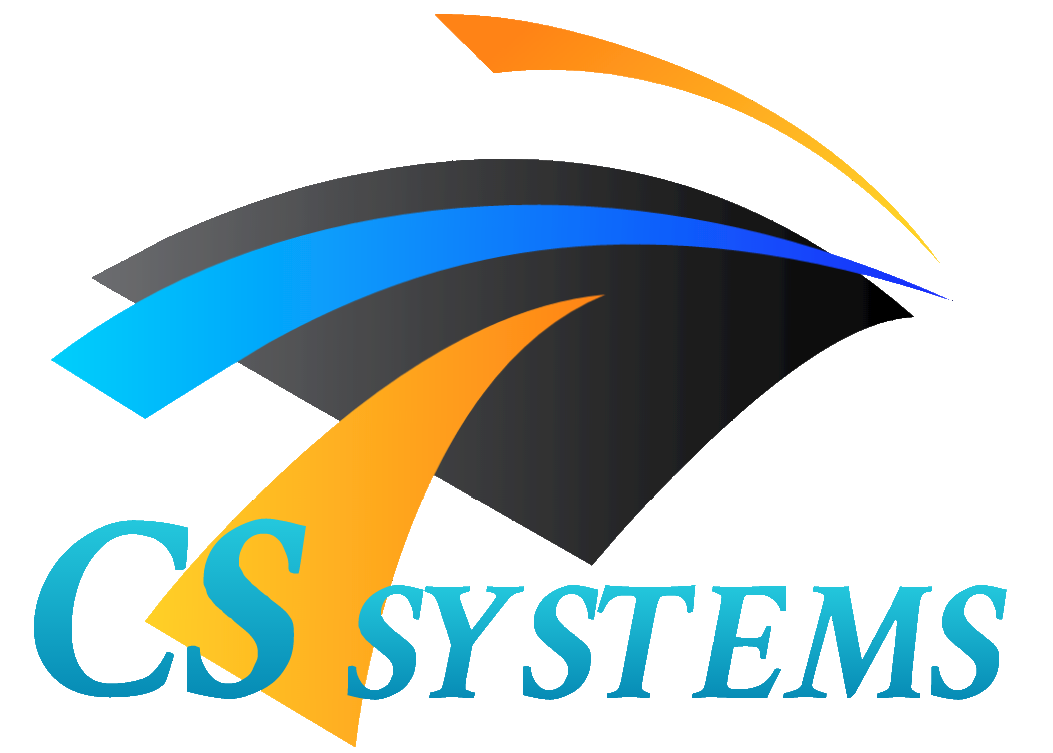 導入には、補助金・助成金のご活用もご検討ください
システム化への壁は、
なんといっても導入コスト
費用面でも、
お役に立てたら
嬉しいです。
上手に利用して、実質コストをかなり抑えることができます。
1
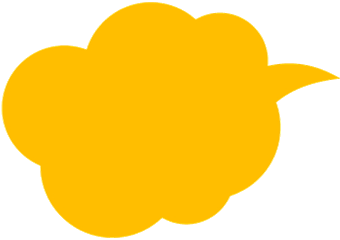 システムの導入には、補助金・助成金の活用が有効です。
シーエスシステムズはIT導入補助金のIT導入支援事業者です。(申請中)
補助金・助成金には、地域によるもの、様々な制限のありなし、などがあり、導入にはコンサルタントの助言があったほうがスムースです。
シーエスシステムズは、全国8500社支援実績のライトアップ社(東証マザーズ6580)と提携し、補助金・助成金のコンサルティングを行っております。
上手に受給し、他の事業改革とも併せ、高収益体制の構築にお役立てください。
2
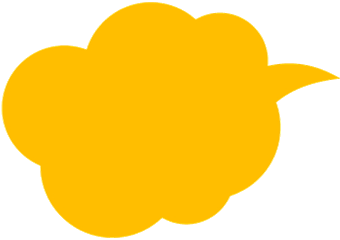 3
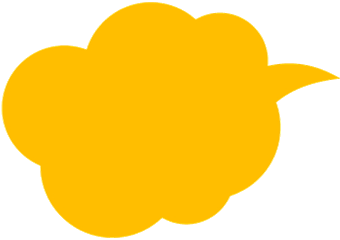 4
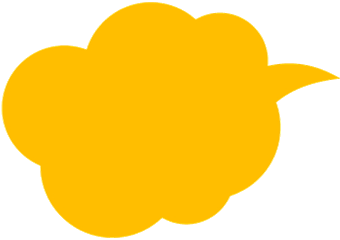 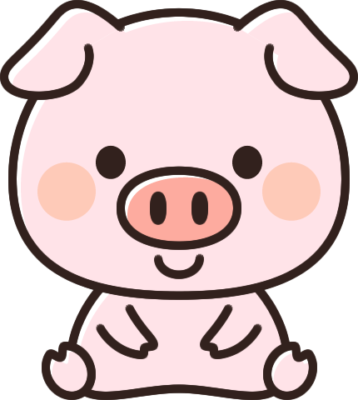 5
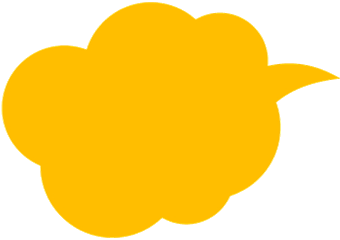 フッターを追加
13
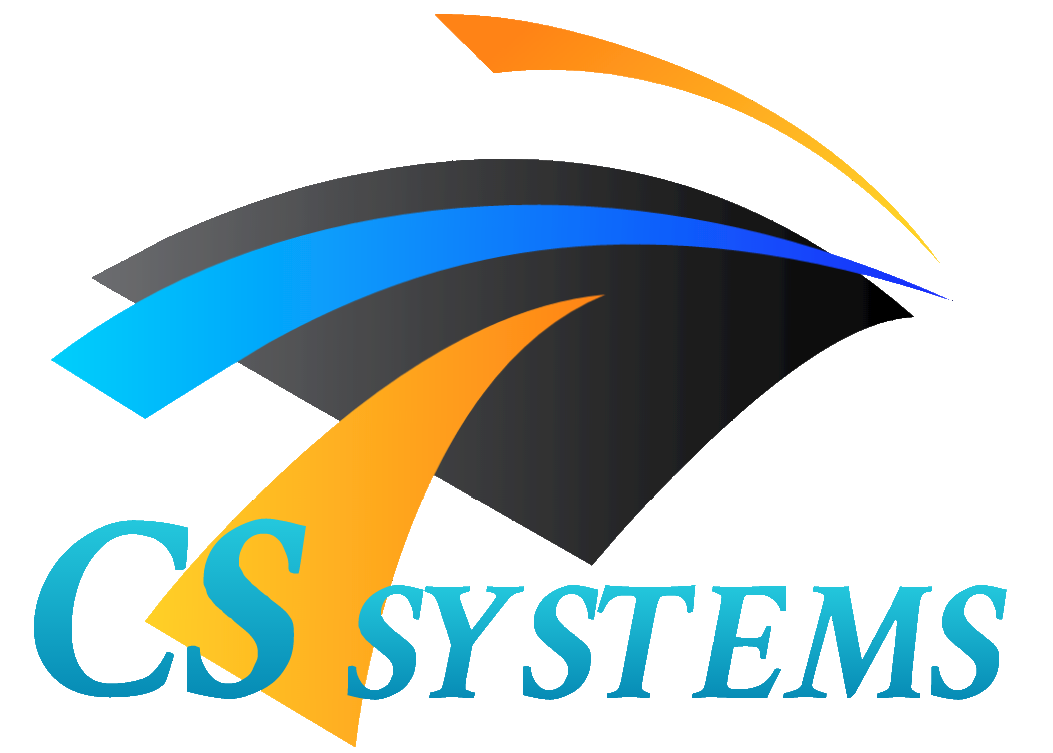 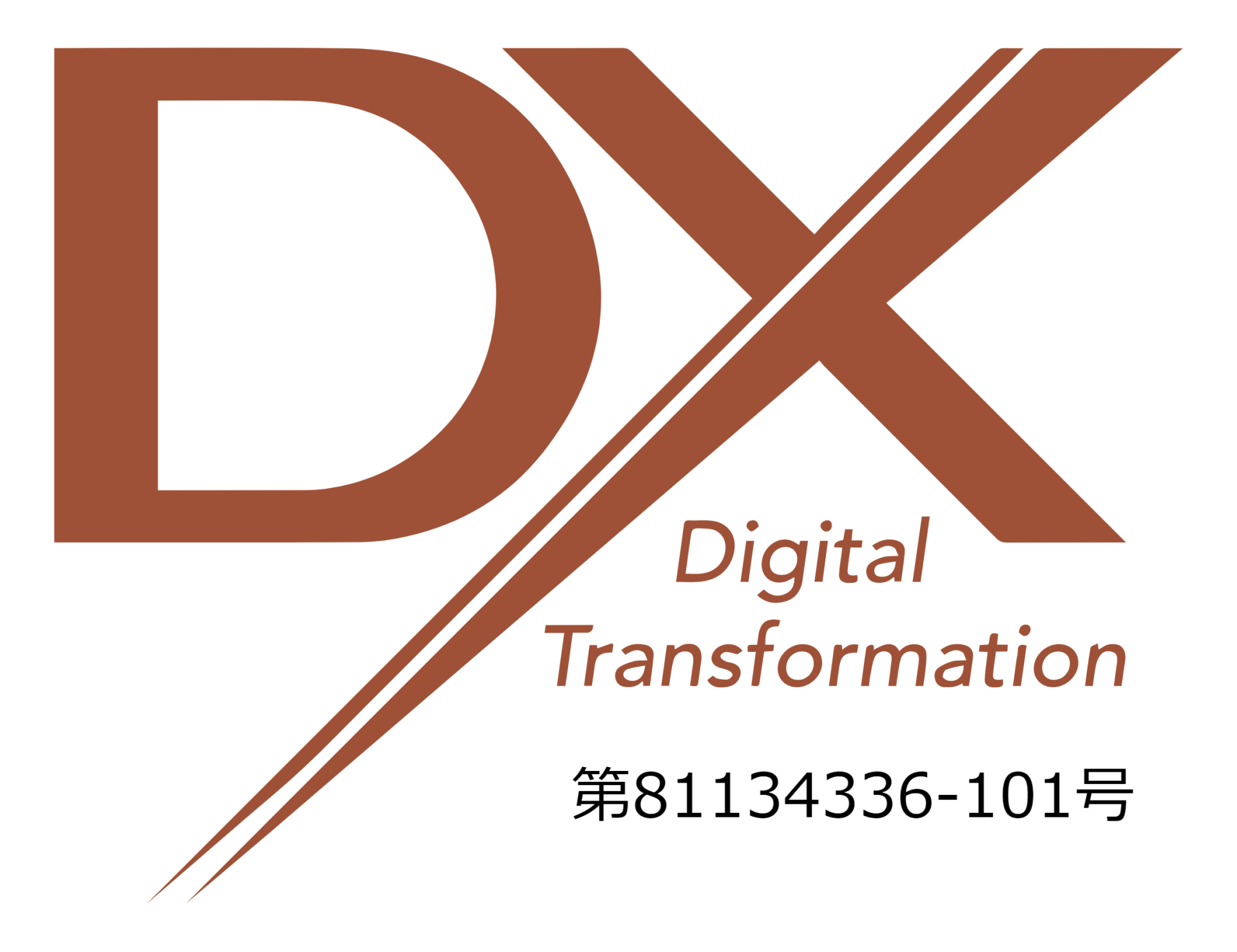 会社情報
株式会社シーエスシステムズは、ポイントカードも扱うシステムハウスです
〒1030002 東京都中央区日本橋馬喰町1-12-7 803
TEL) 03-6661-7803   FAX) 03-6661-7804   代表 河合 紀明
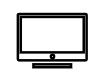 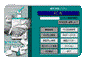 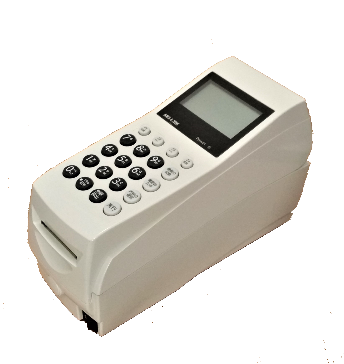 ポイントカードシステム
オリジナル顧客管理システム
オリジナルカード
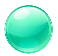 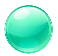 物流・在庫管理
製薬分野
経理システム
予約管理システム
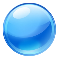 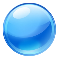 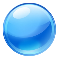 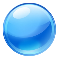 オープン系ソフトウェア開発
組み込みC++
C++
JavaScript
C#
Java
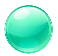 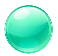 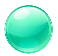 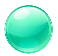 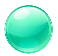 14
ありがとうございました。
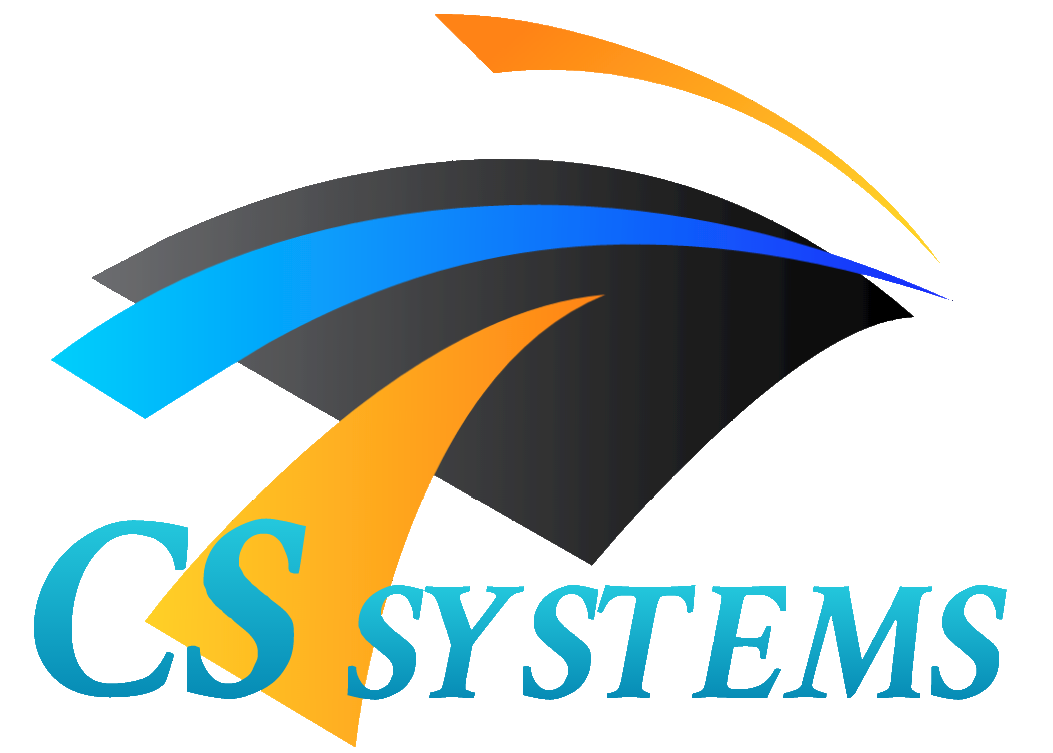 松島 和宏
株式会社シーエスシステムズ
03-6661-7803
query@cs1.co.jp
https://cs1.co.jp/
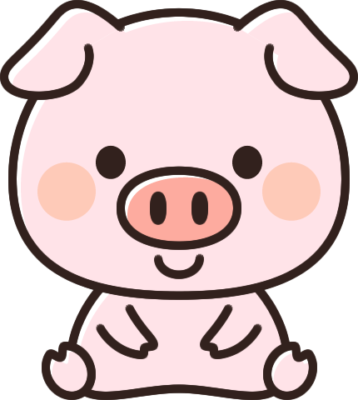 御社でのkintonの活用に、是非、協力させてください。